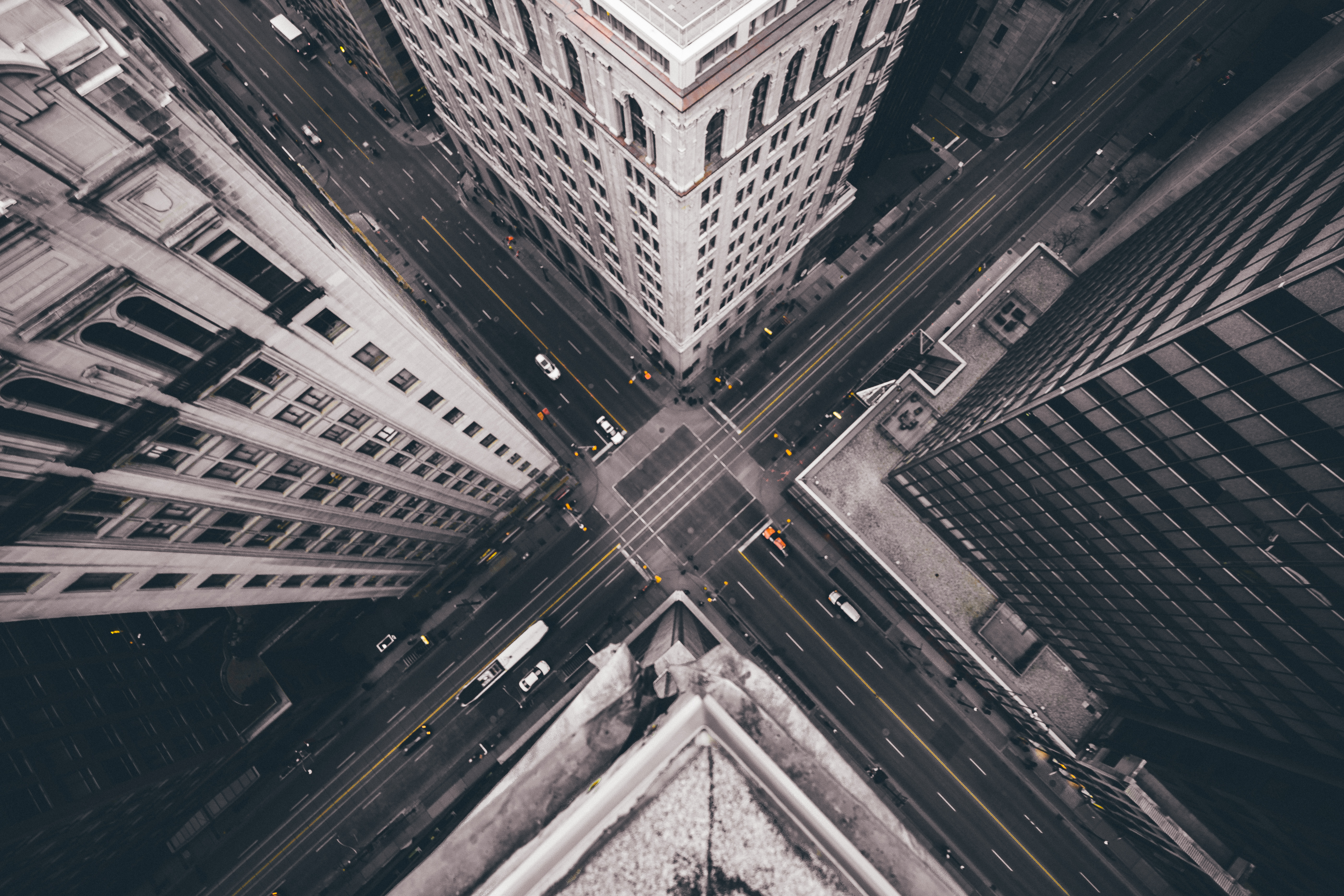 Санкт-Петербургское государственное бюджетное профессиональное образовательное учреждение
 «Академия Управления Городской Средой Градостроительства и Печати»
Строительство энергоэффективных домов Lakka
Подготовили: студенты 3-го курса 
отделения строительство
Углова Алина
Федосеев Артем
Руководитель: Сухорыба Марина Александровна
Санкт-Петербург
2020 год
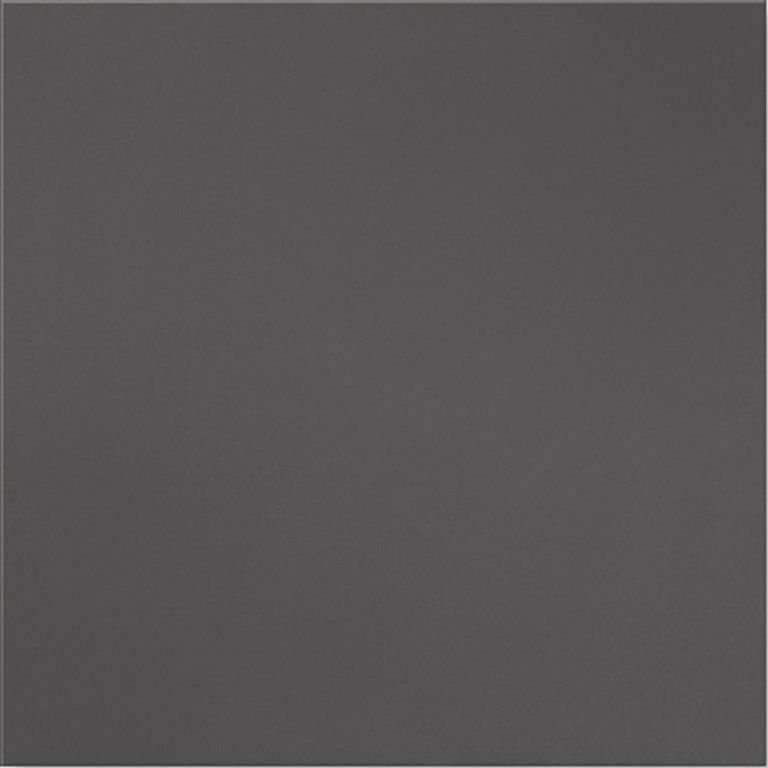 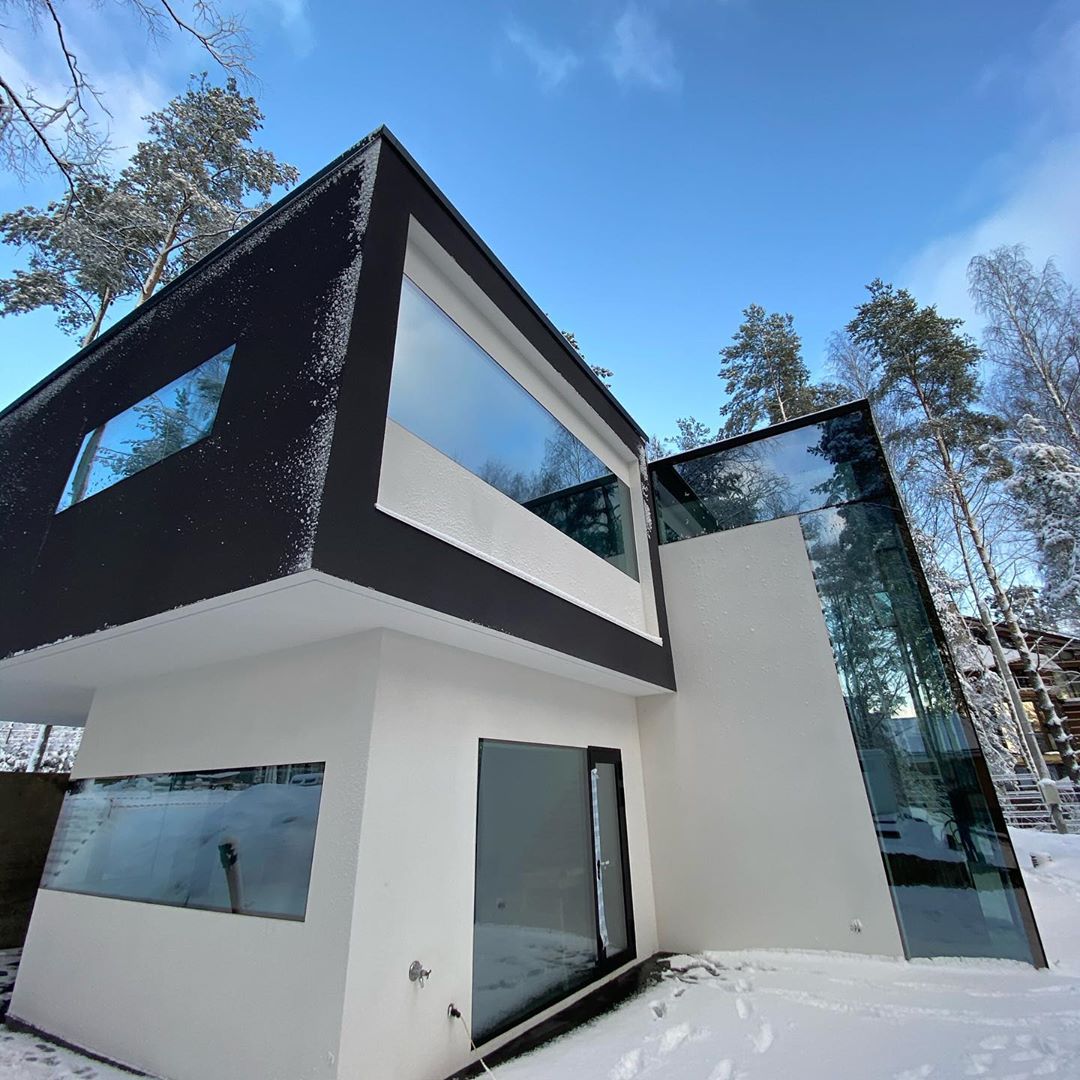 Энергоэффективные дома с применением теплоблоков строятся в Финляндии с 1985 года.
 Сейчас технология занимает 70% рынка финского каменного домостроения
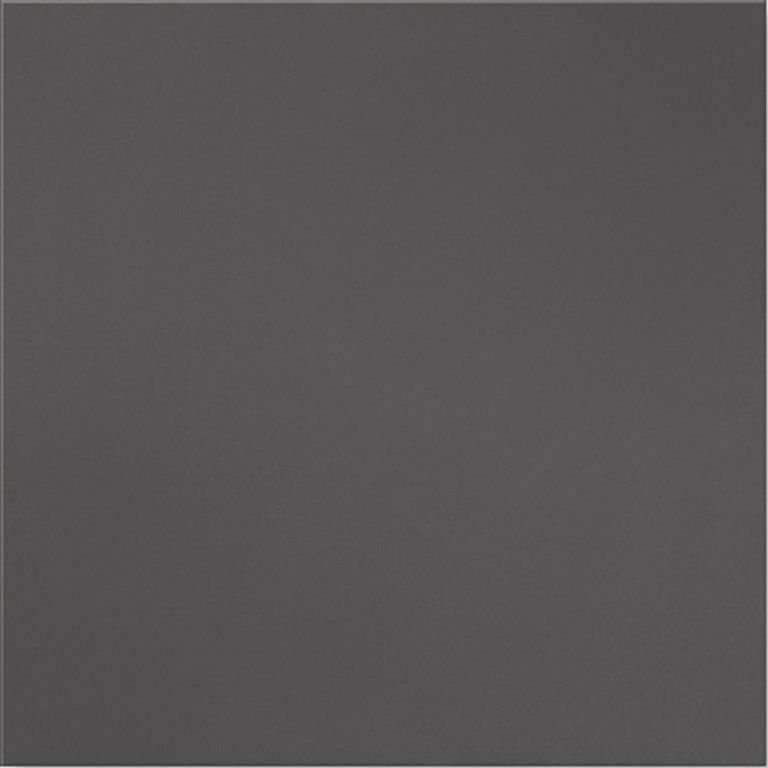 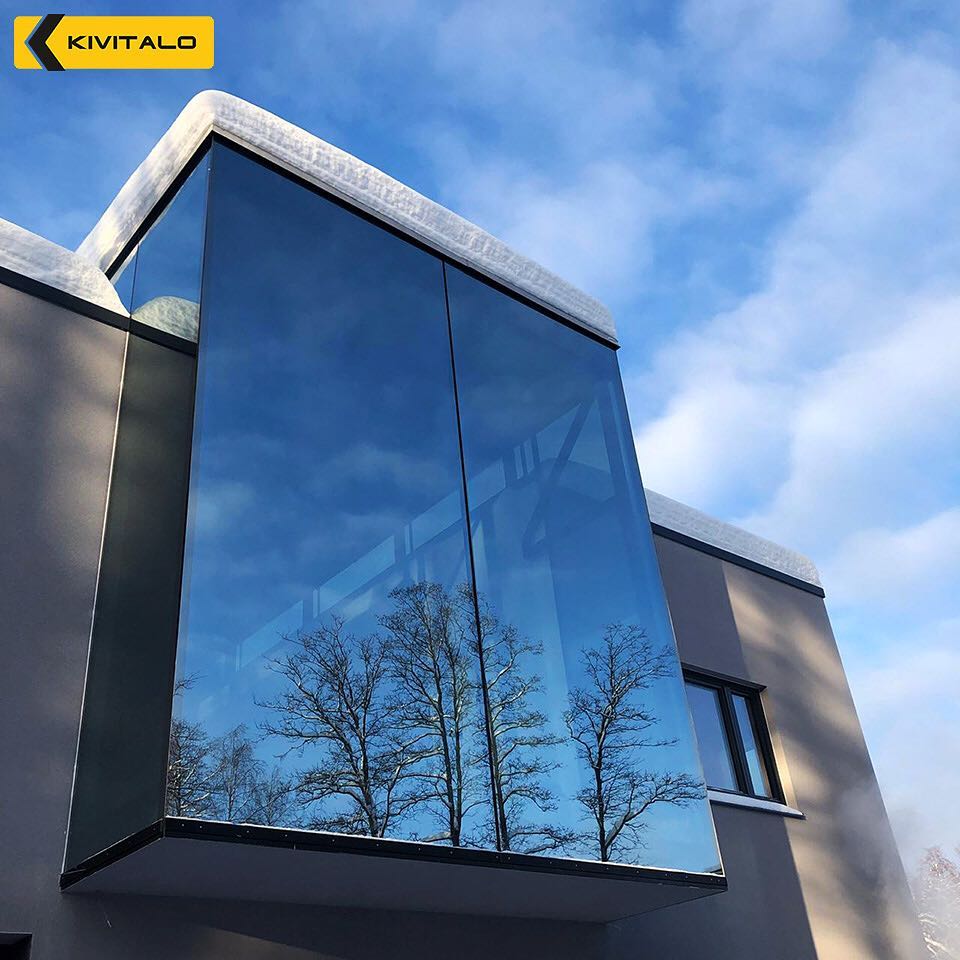 Высокоэффективная теплоизоляция;

Окна и двери с низкой теплопроводностью;

Вентиляция с системой рекуперации воздуха;

Утепление высокоэффективной теплоизоляцией кровли;

Отсутствие мостиков холода;
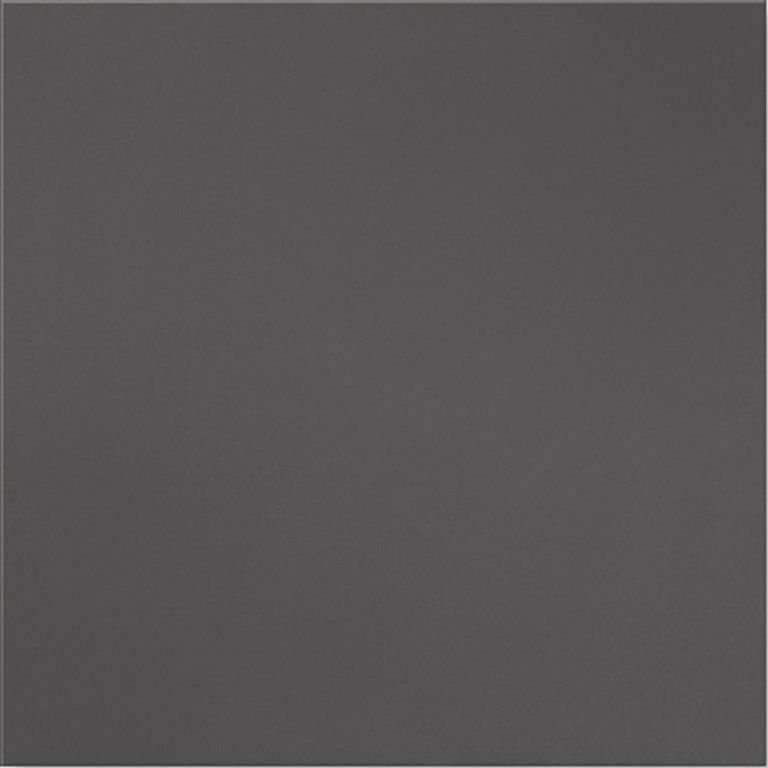 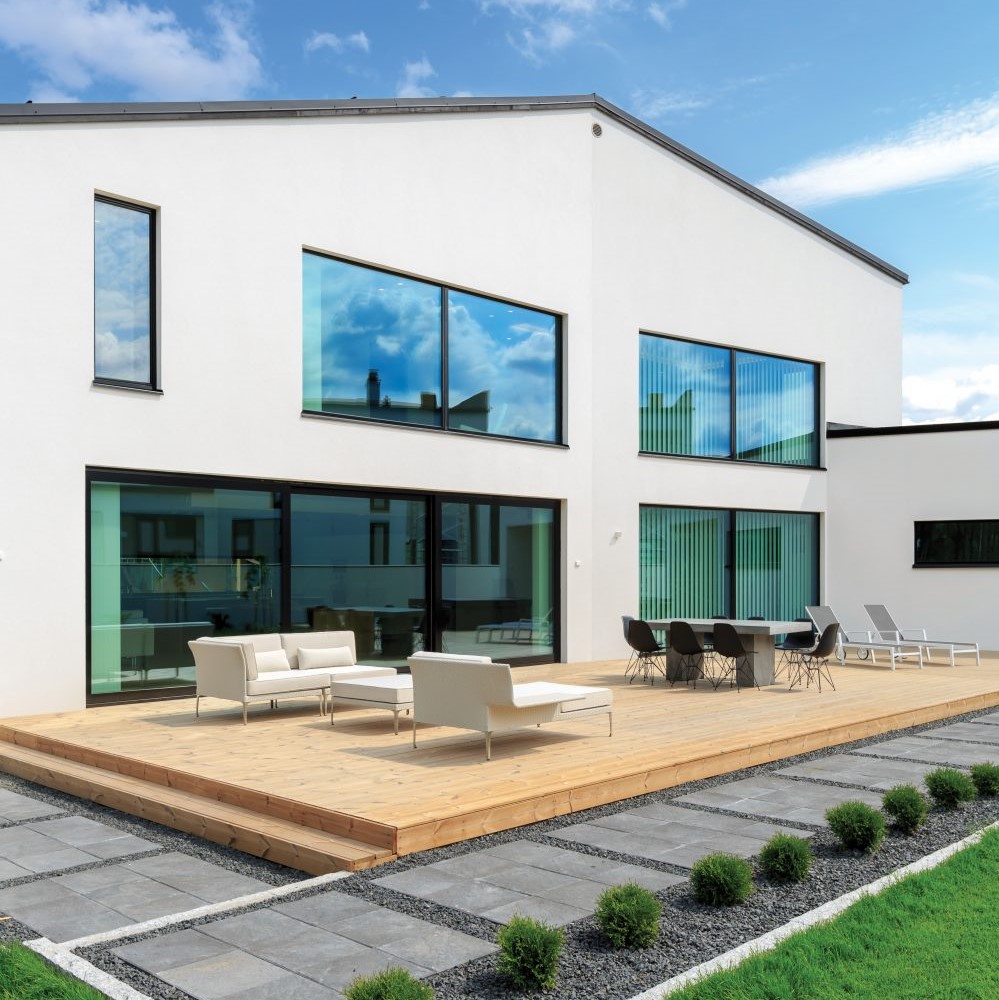 Фундамент
Правильное устройство фундамента – еще один шаг на пути к тотальной экономии энергии. Здесь происходит около 5% от общего числа теплопотерь.
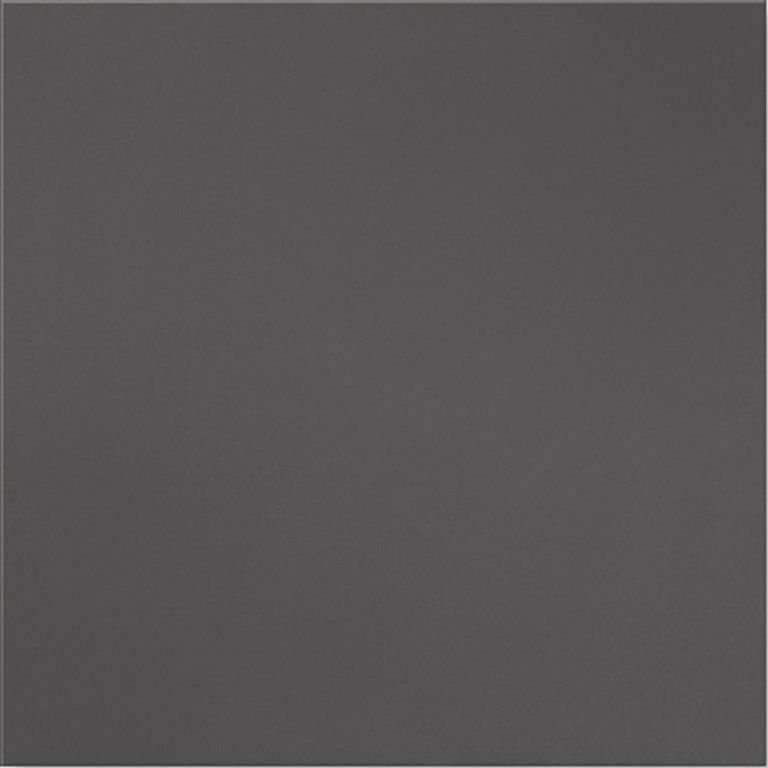 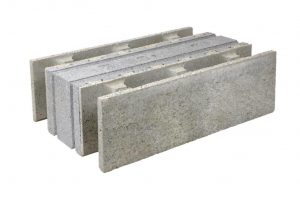 Теплопроводность - 0.032 Вт/м*К
Прочность при сжатии - 30 МН/м2
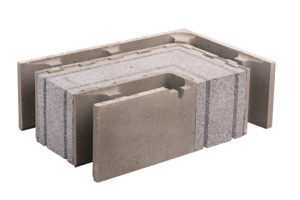 Коэффициент теплоизоляции - 0.17 Вт/м2*К
Усадочные деформации – менее 0.6 мм/м
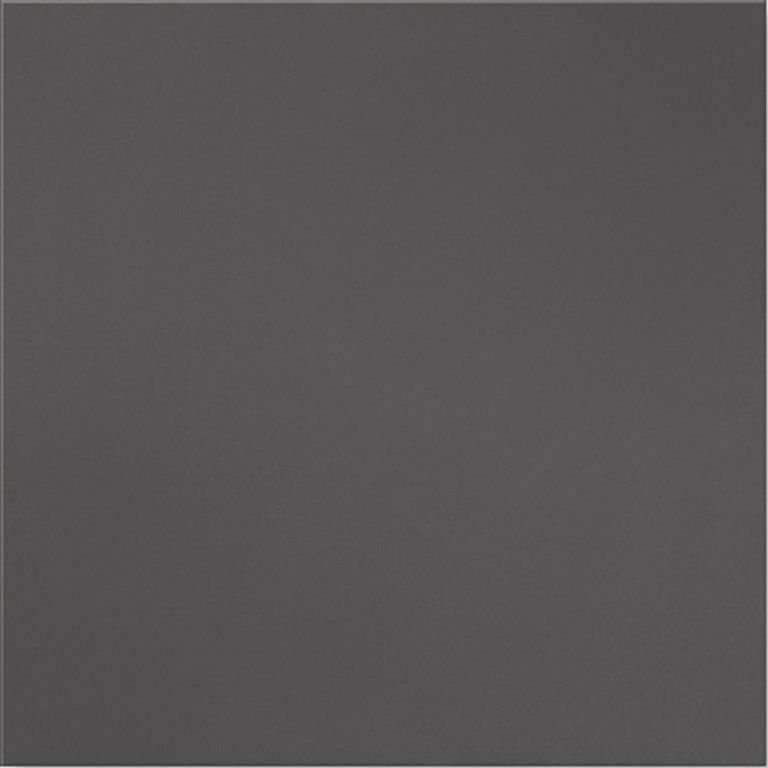 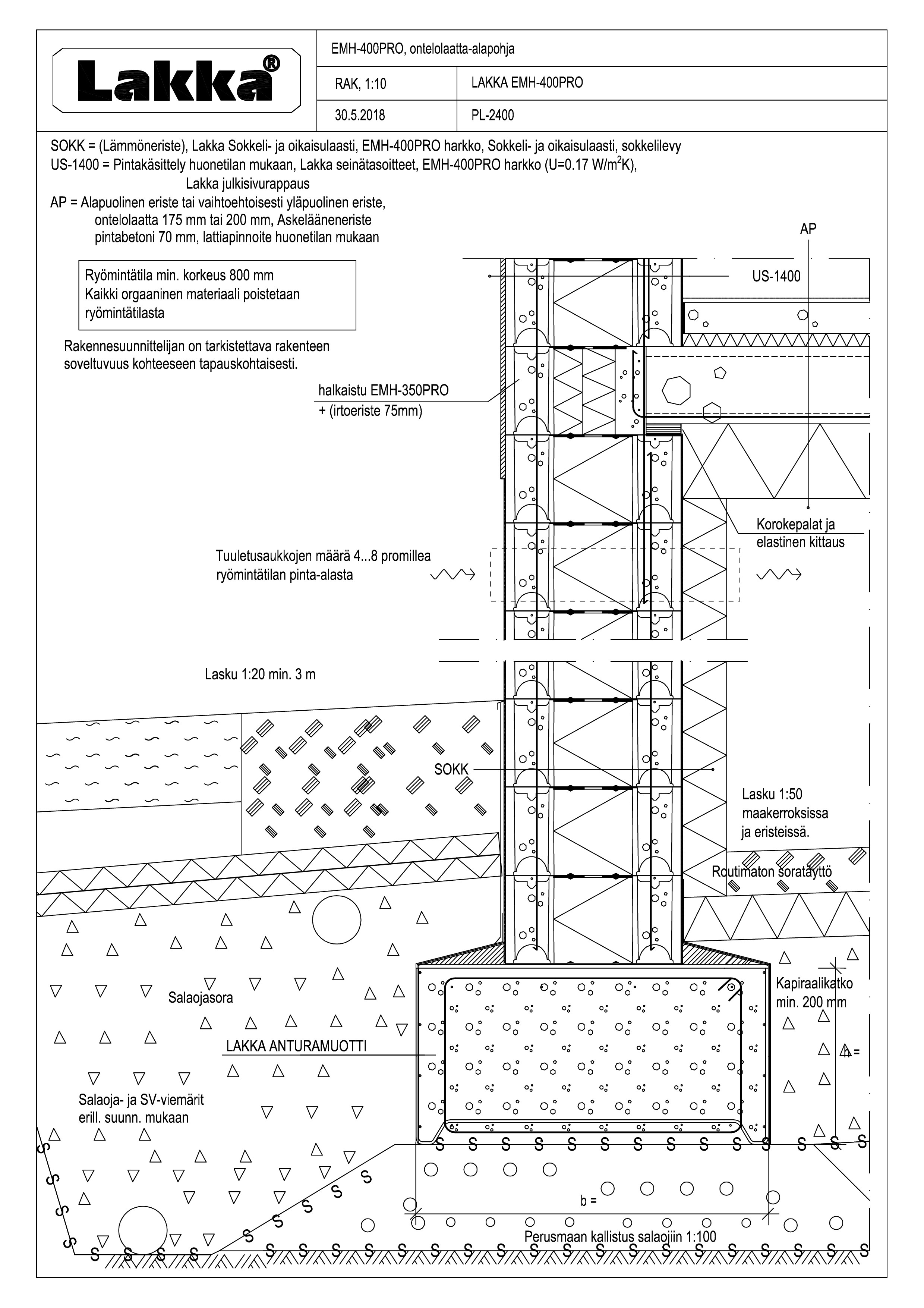 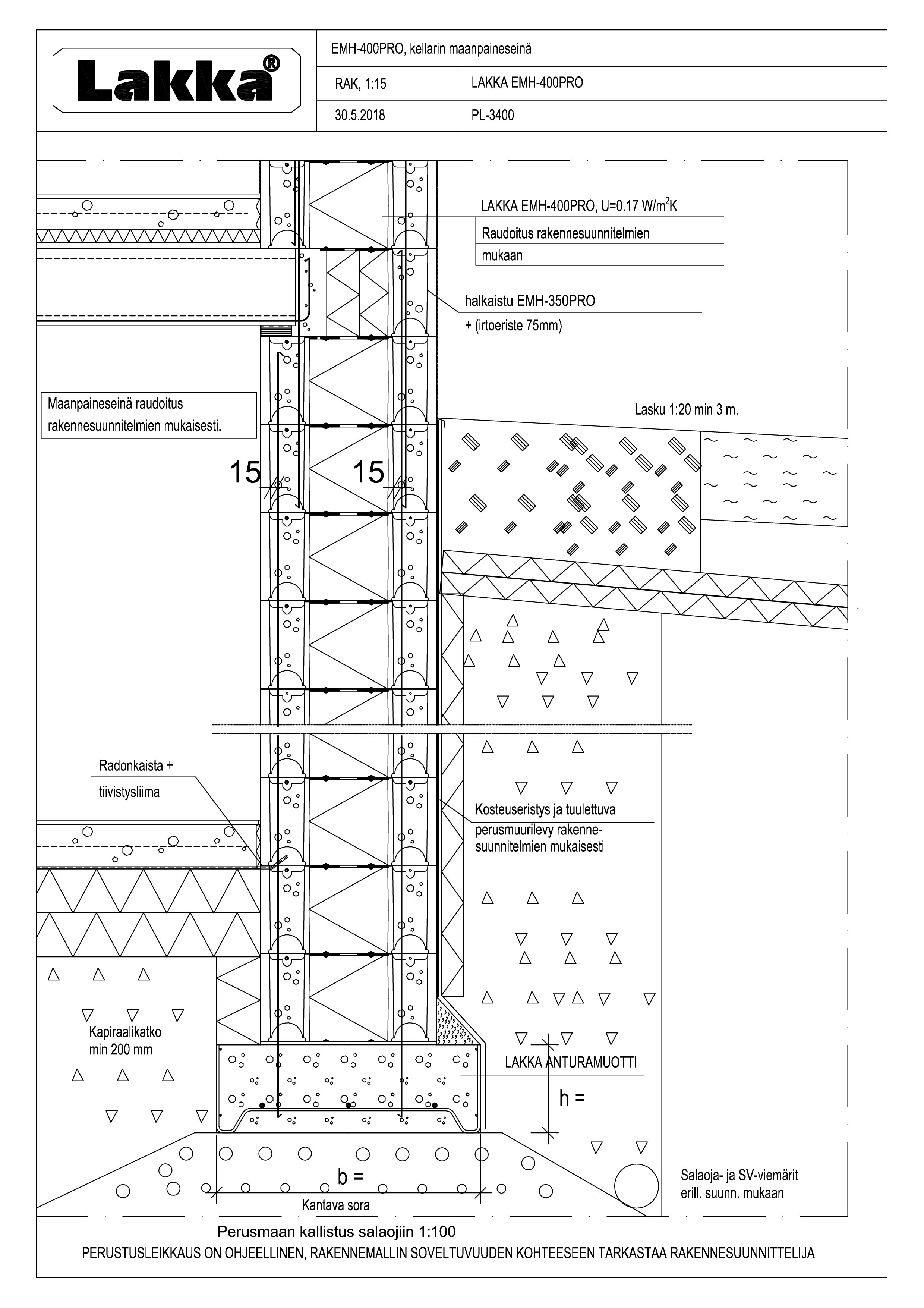 Цокольный узел с подвалом
Цокольный узел
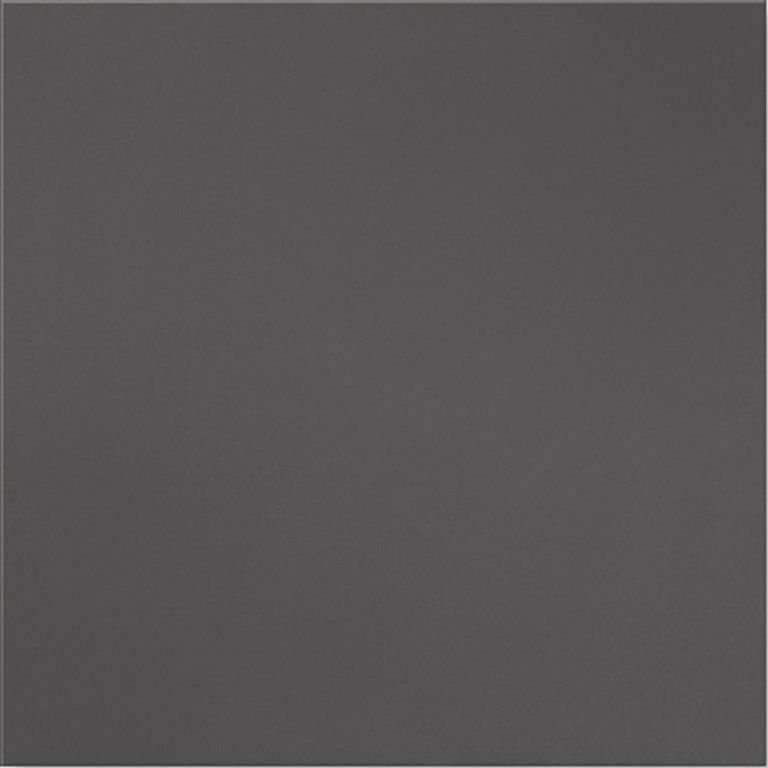 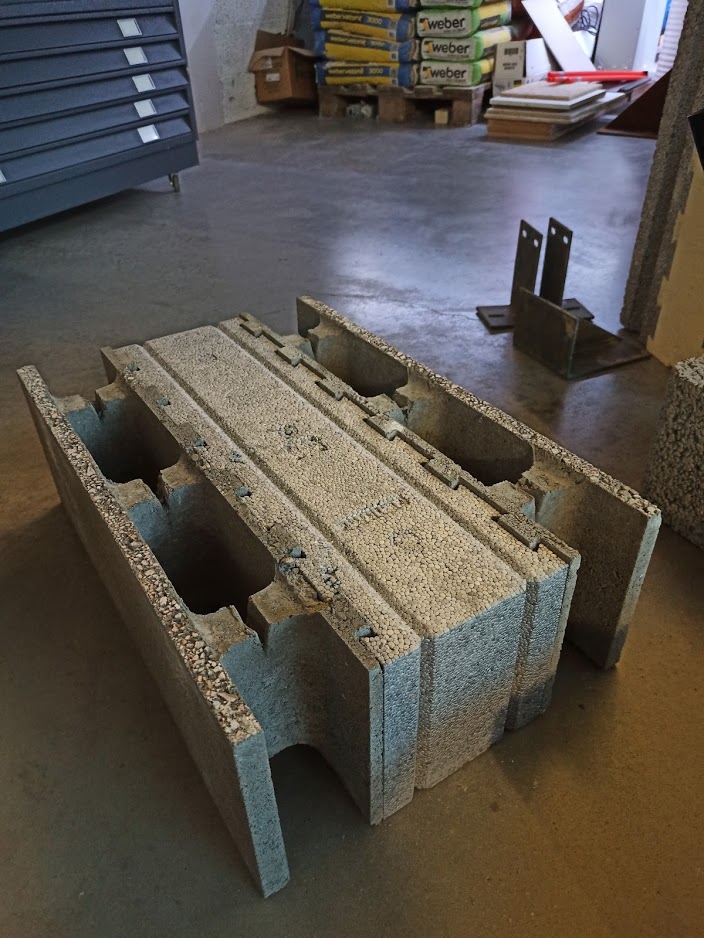 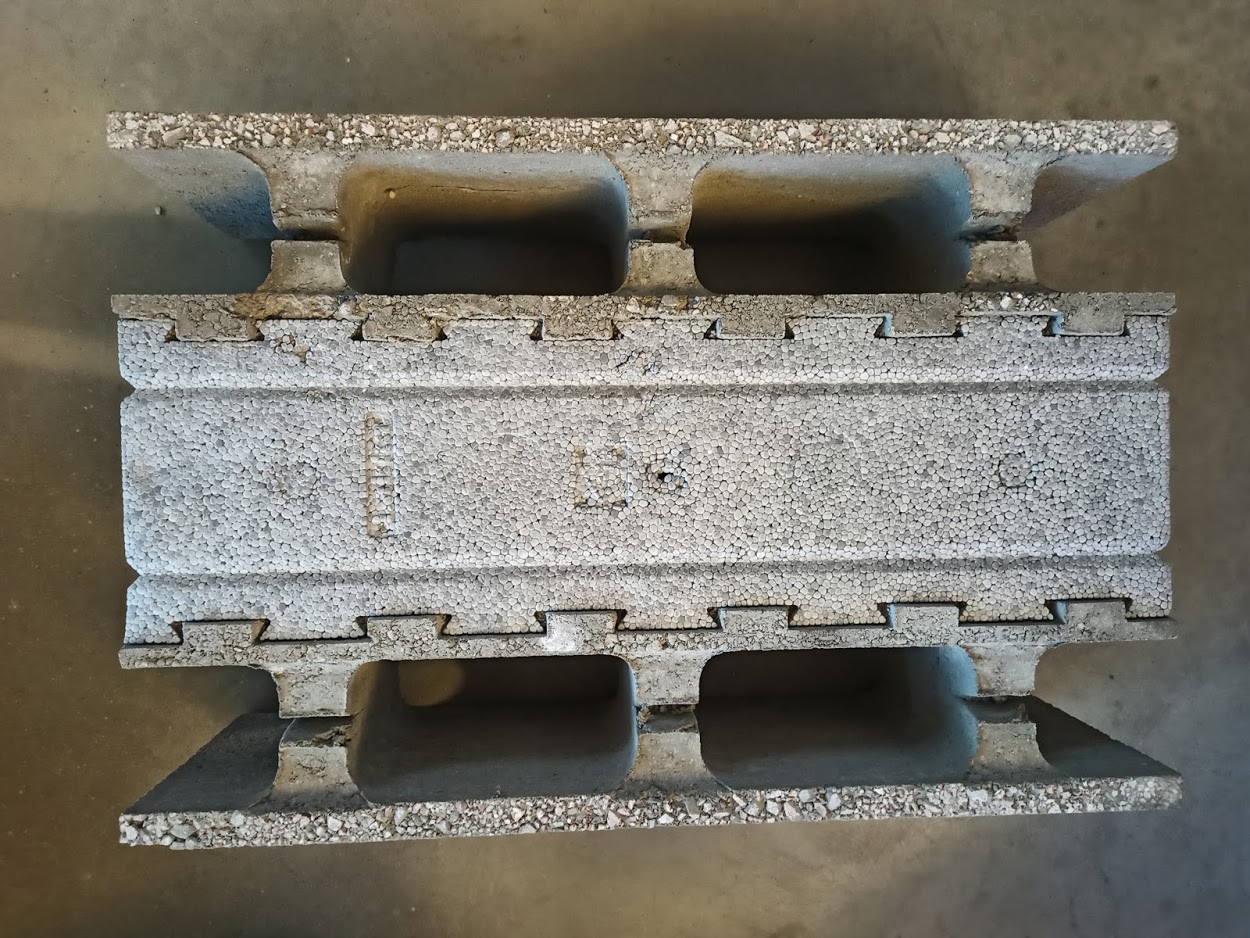 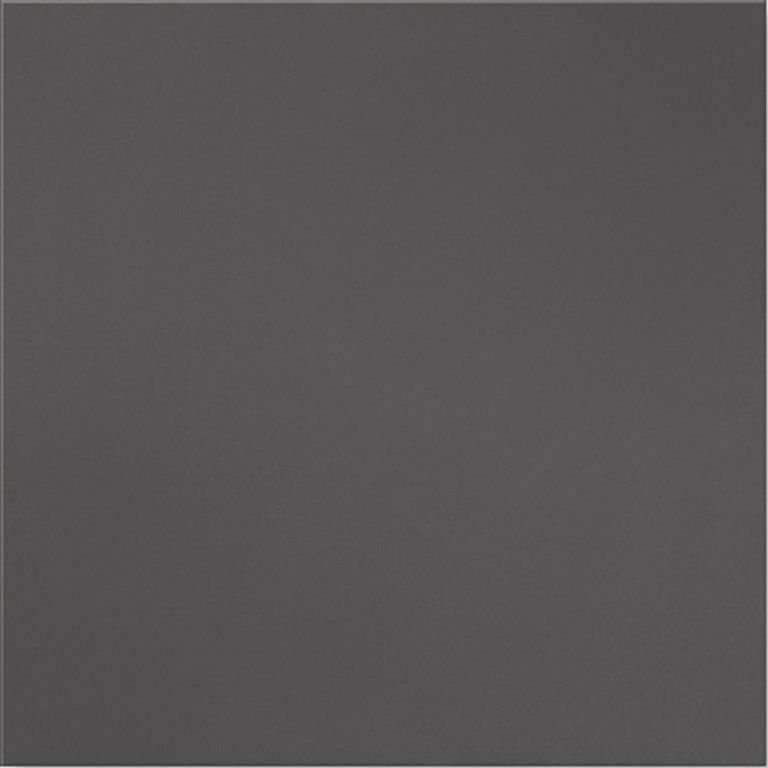 Стены
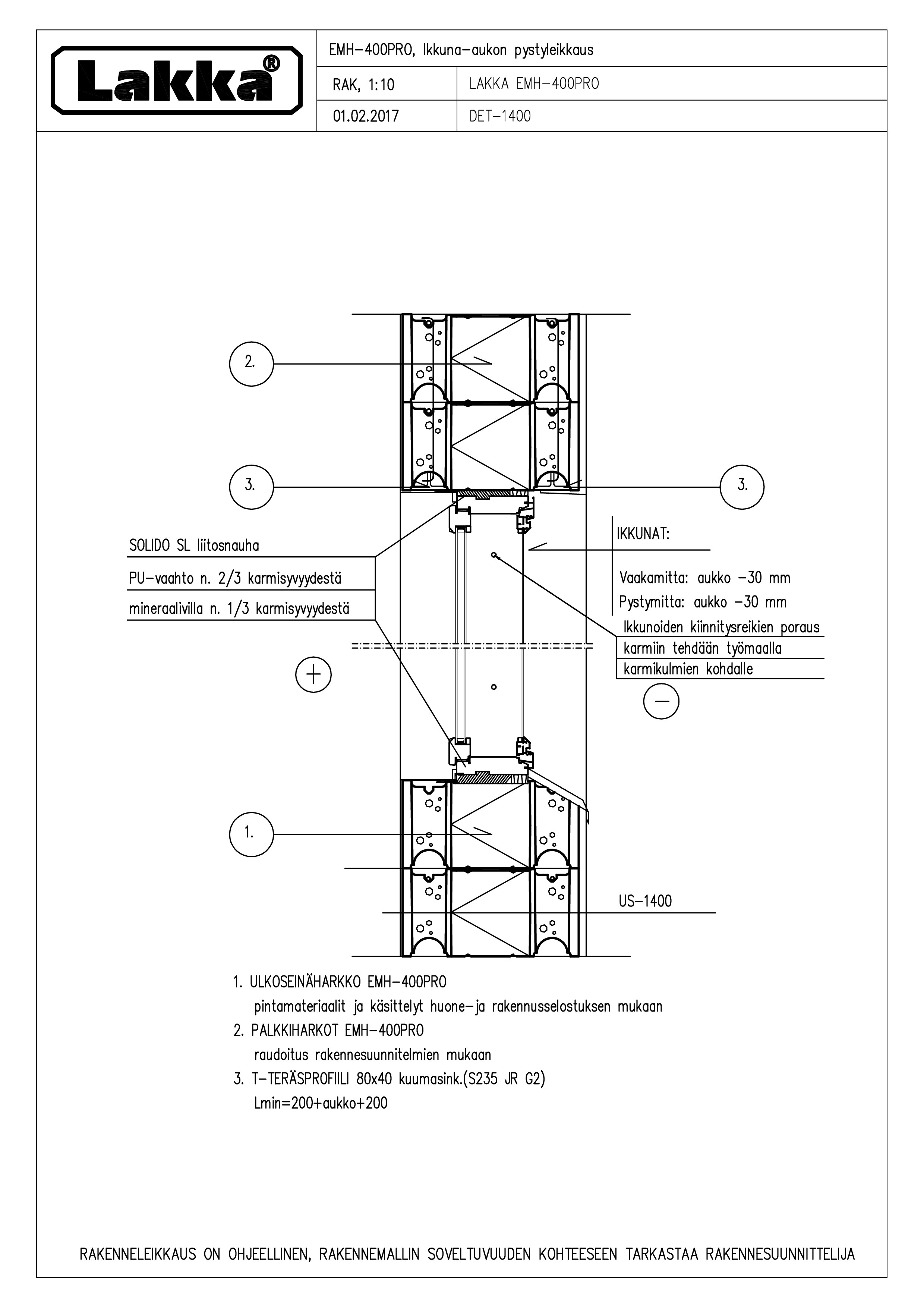 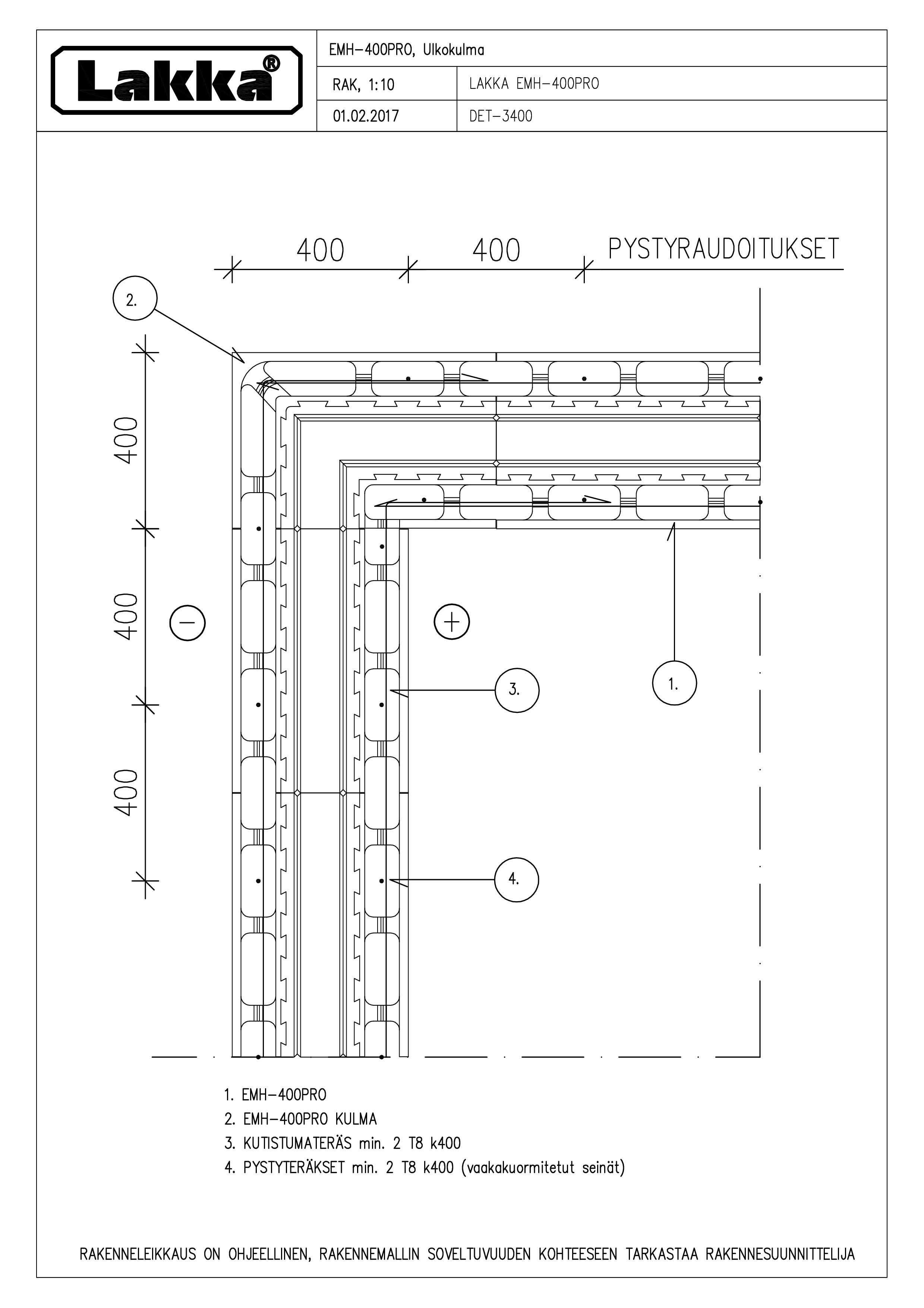 Узел примыкания оконного блока
Угловой узел
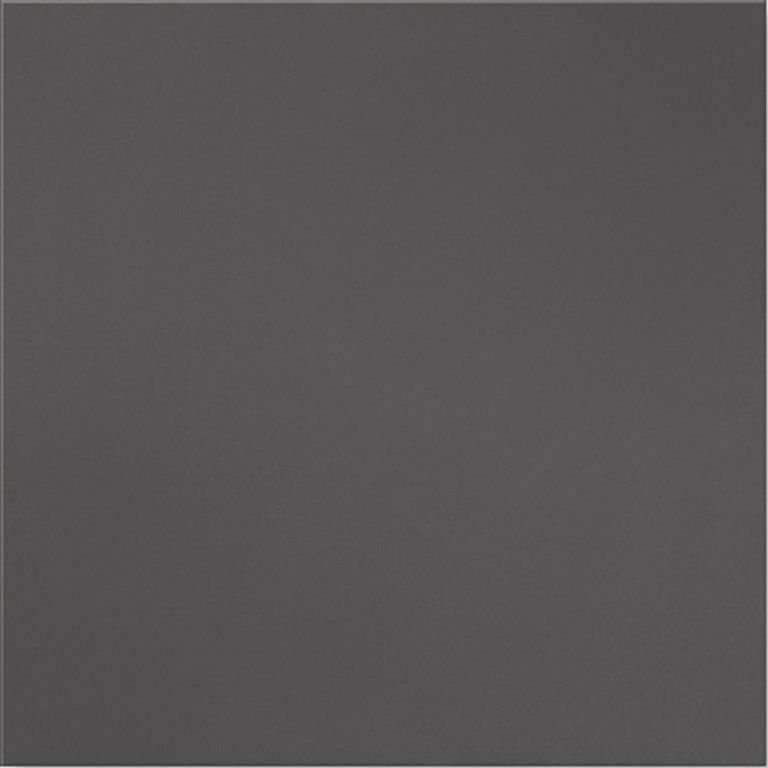 Перекрытия
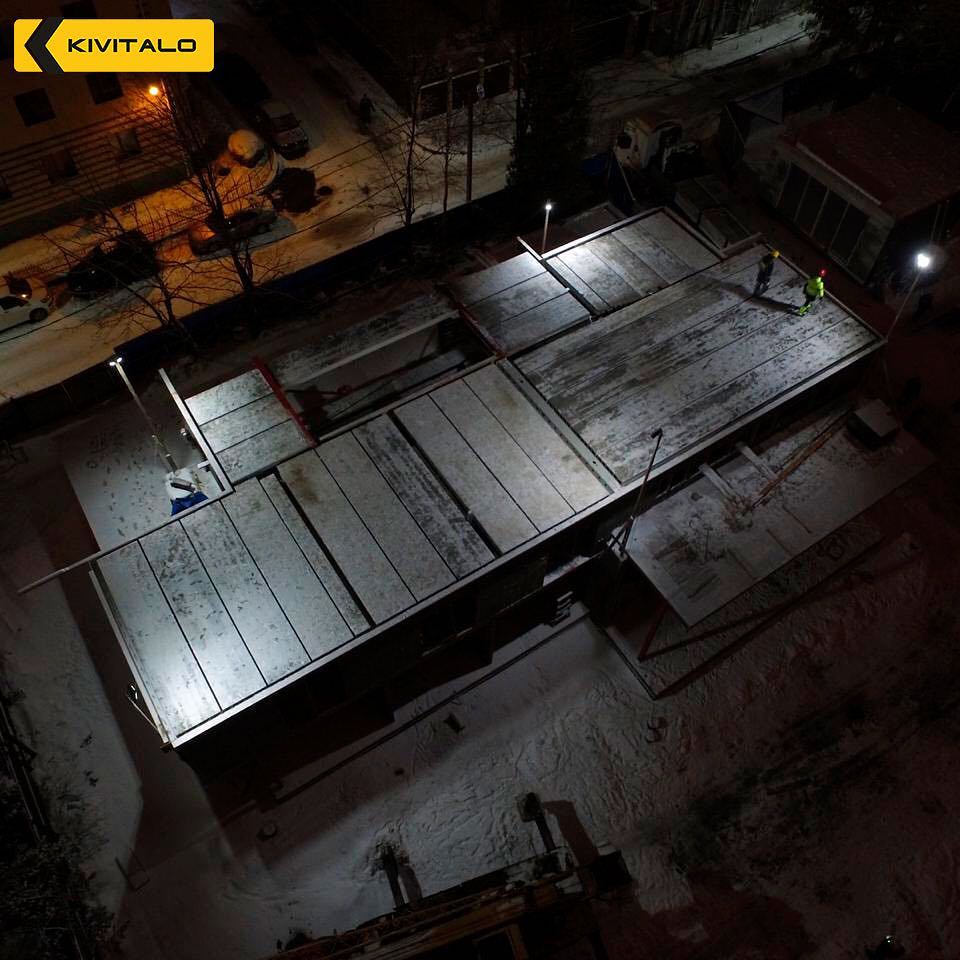 Рассчитаны на снеговую нагрузку в 500кг/м2
Не надо чистить
С них не сходит снег
Комнаты под ними имеют лучшую эргономику и большее пространство
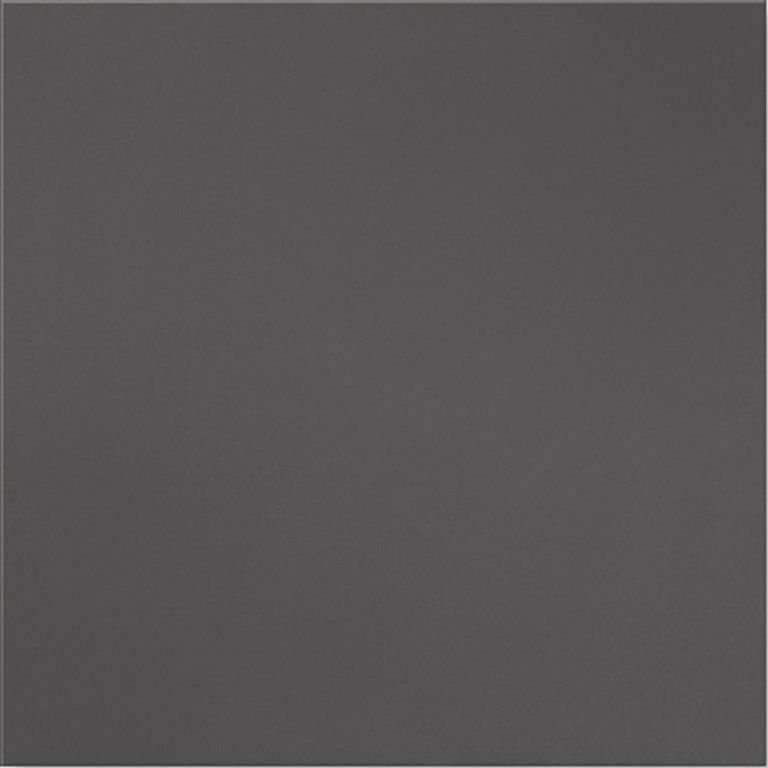 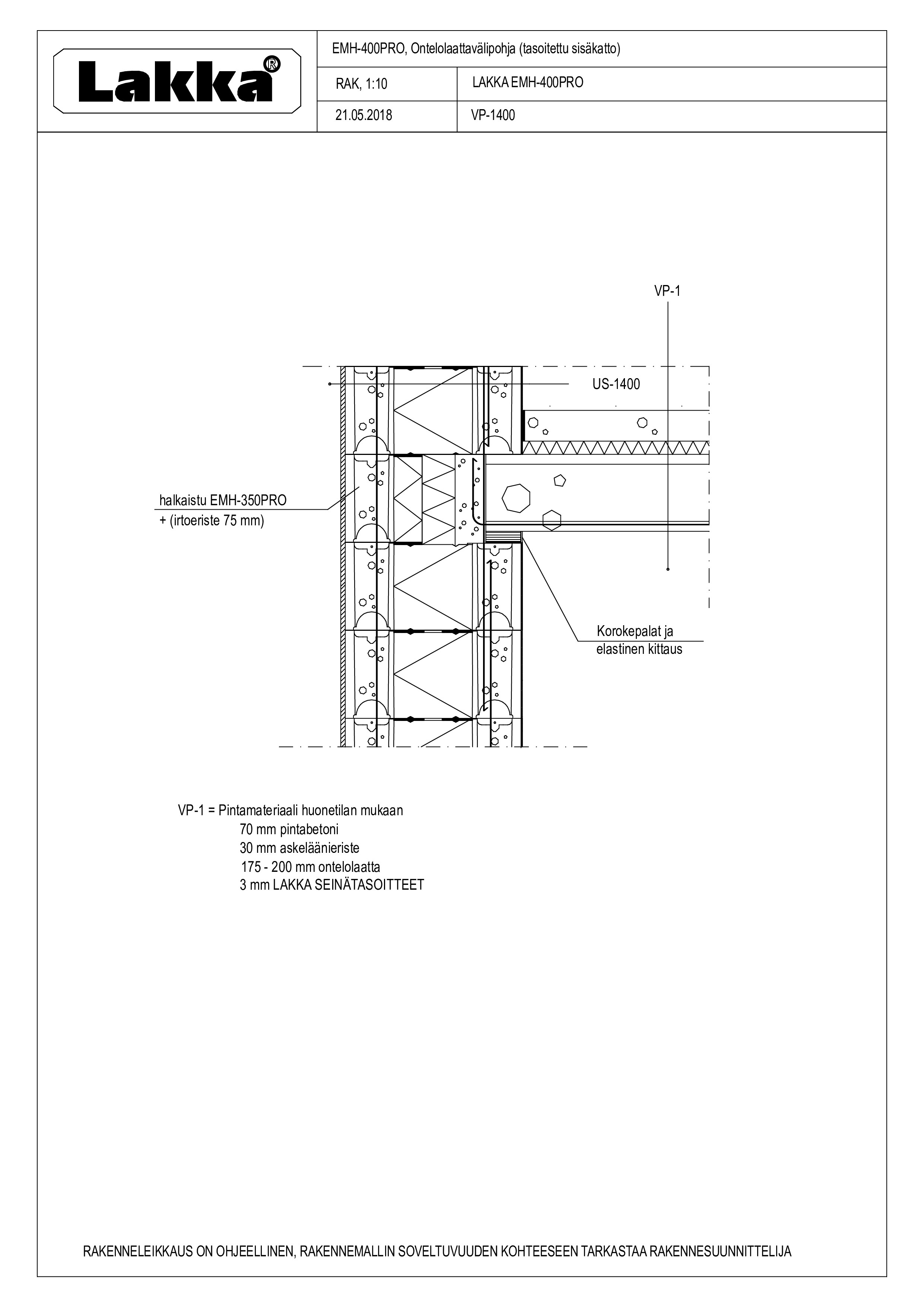 Узел опирания ж/б плиты перекрытия на стену из блоков EMH400 PRO
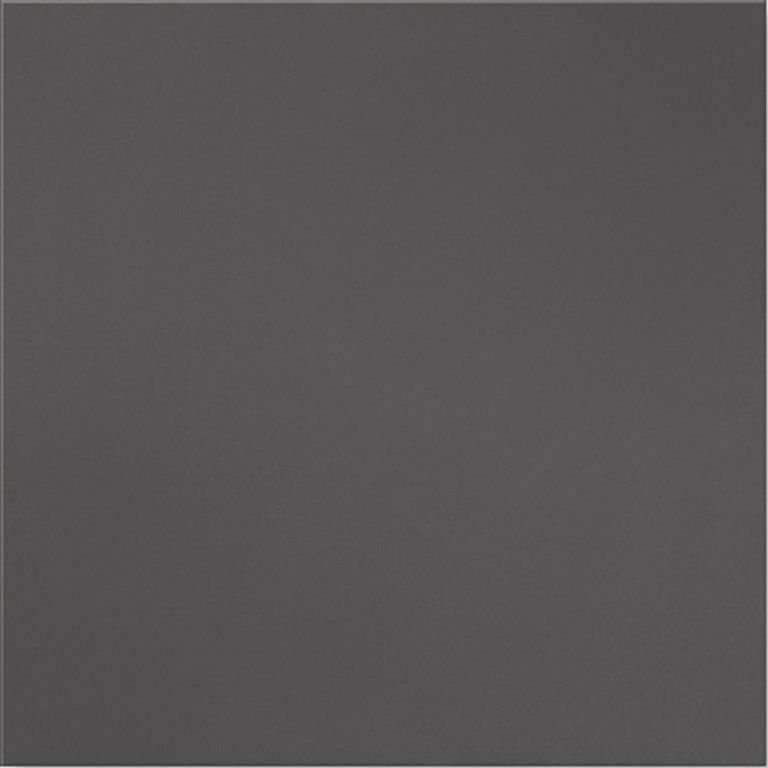 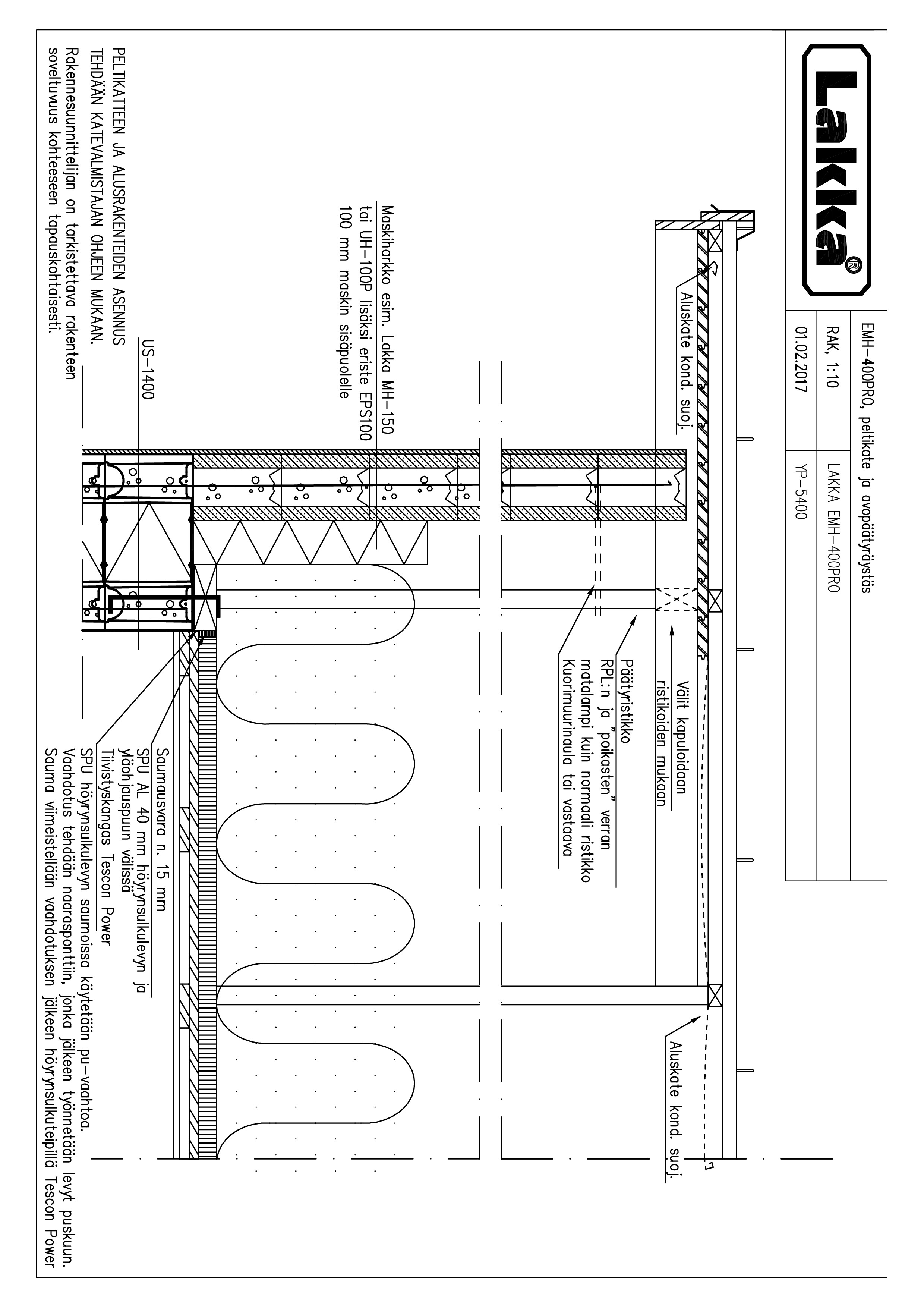 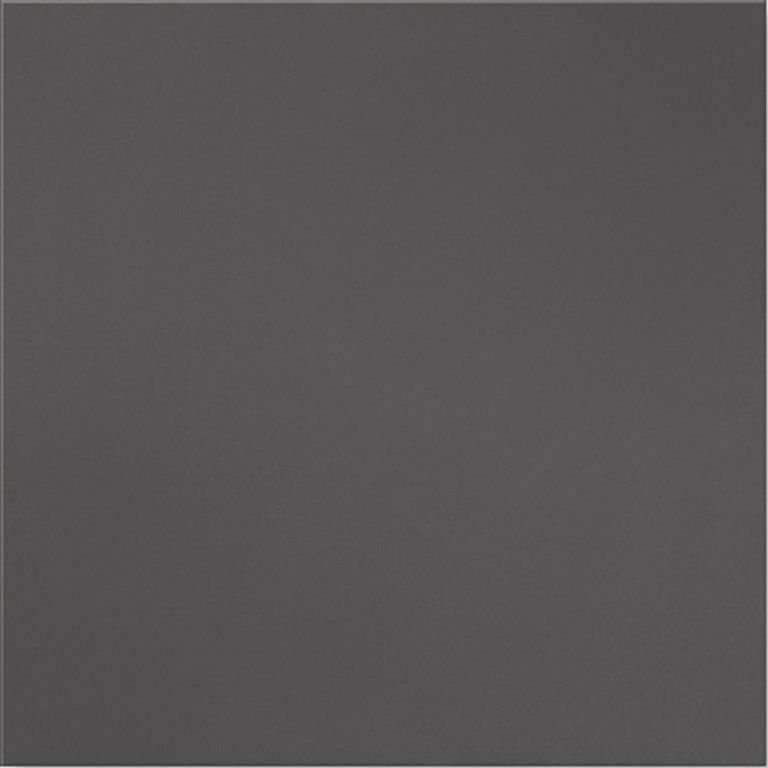 Крыша
Средняя теплопроводность 0.041 Вт/м*К;
Эковата выполнена из целлюлозы и природных материалов – боратов;
Толщина слоя – 400 мм;
Отсутствие мостиков холода.
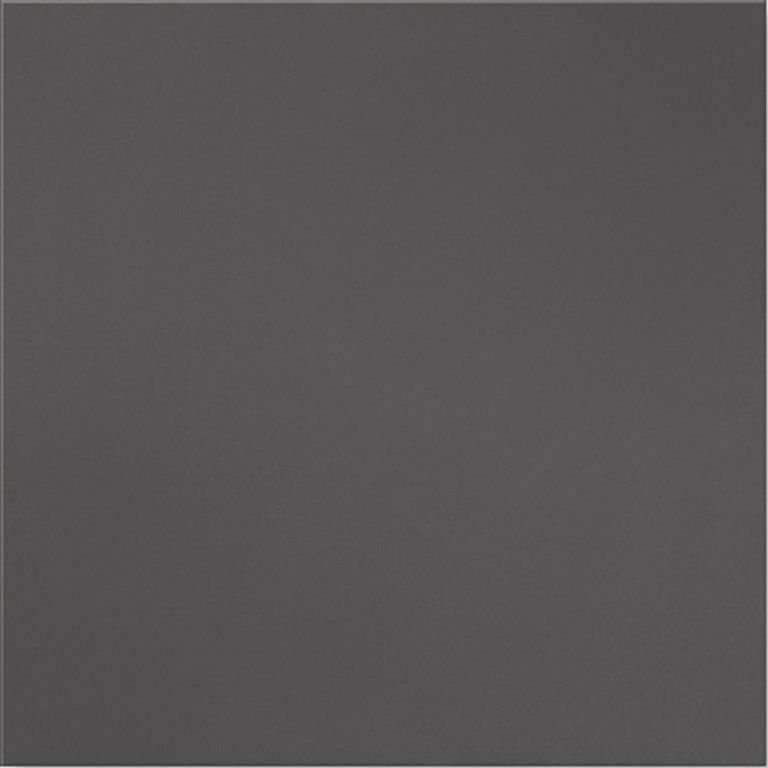 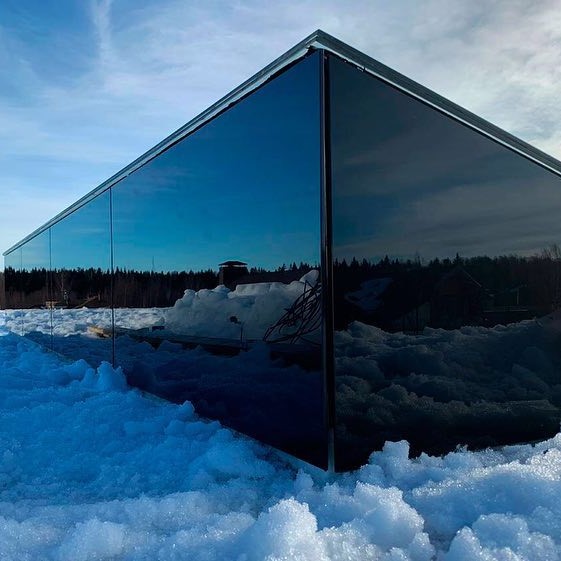 Окна и двери
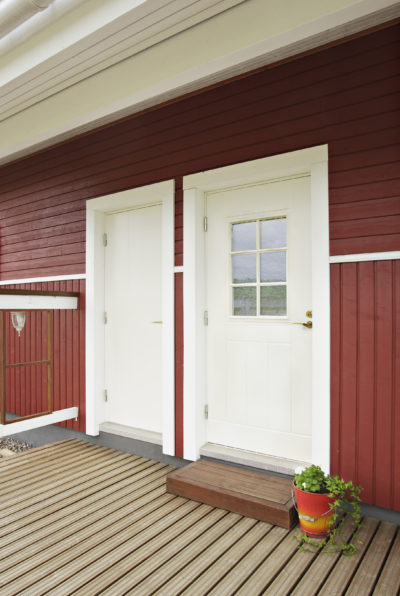 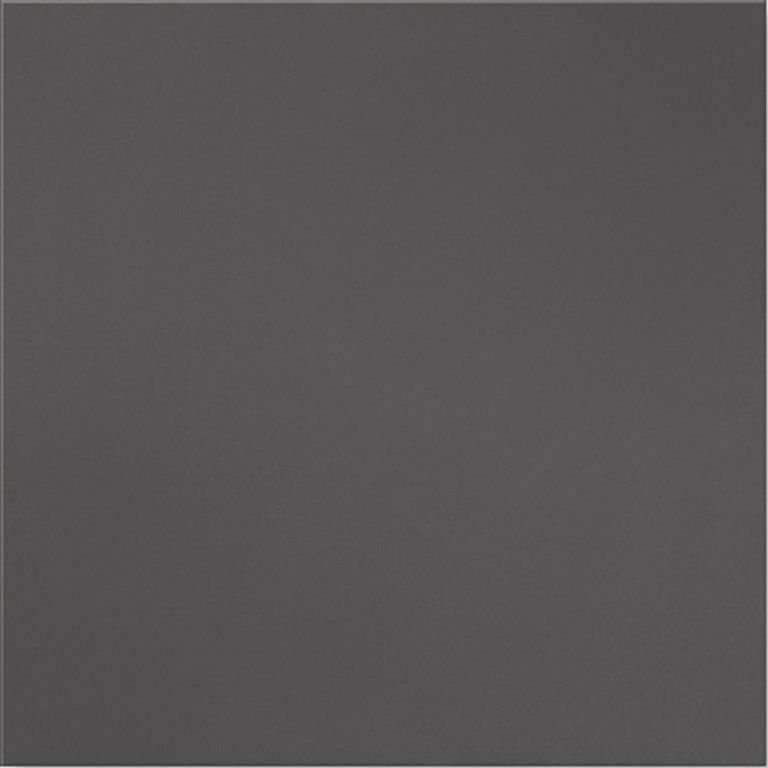 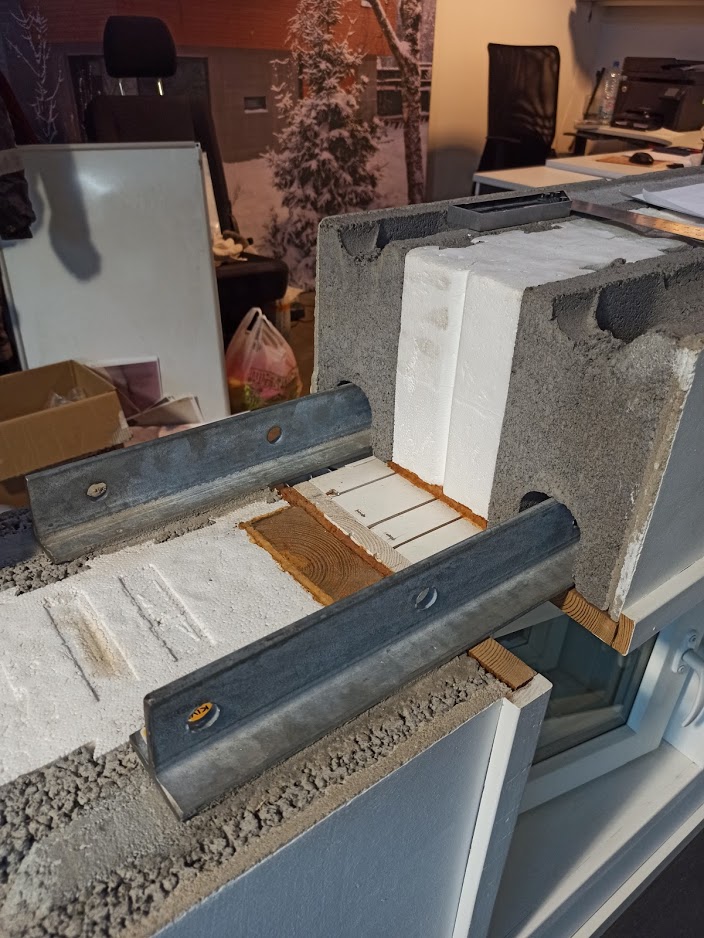 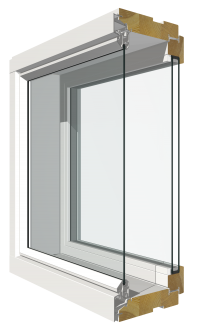 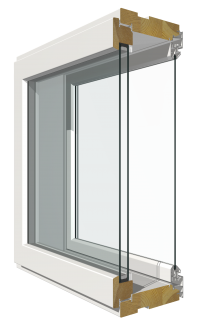 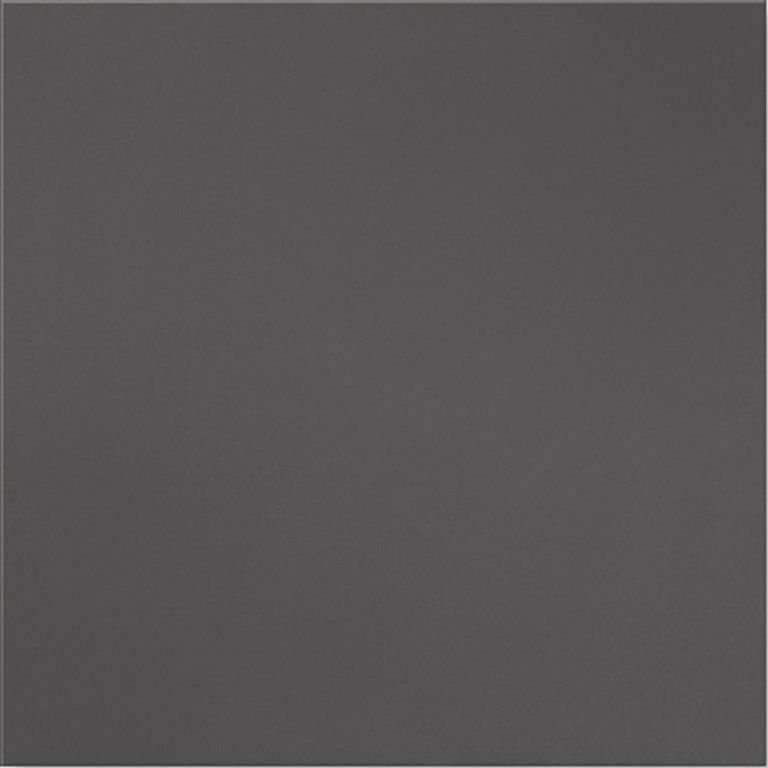 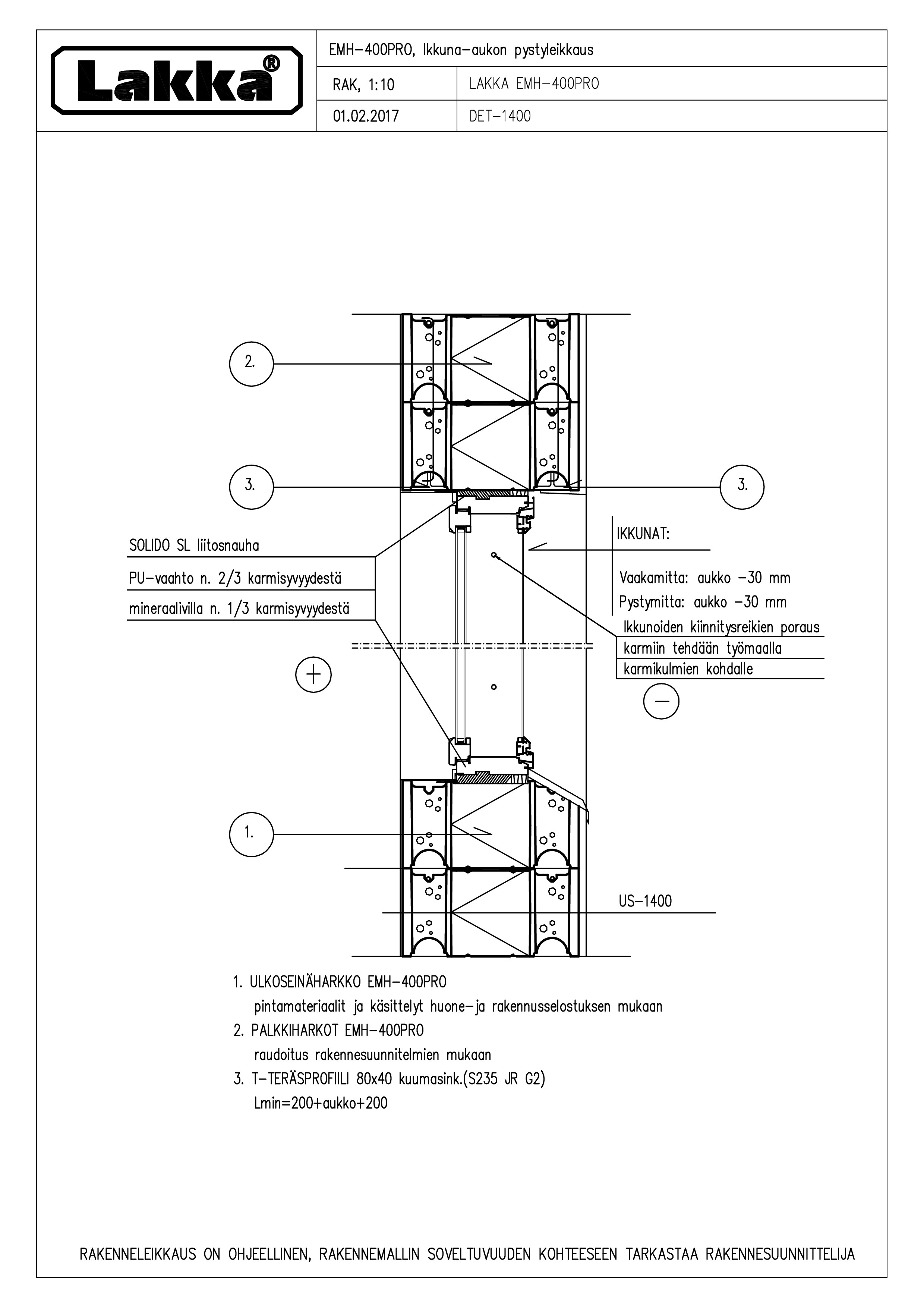 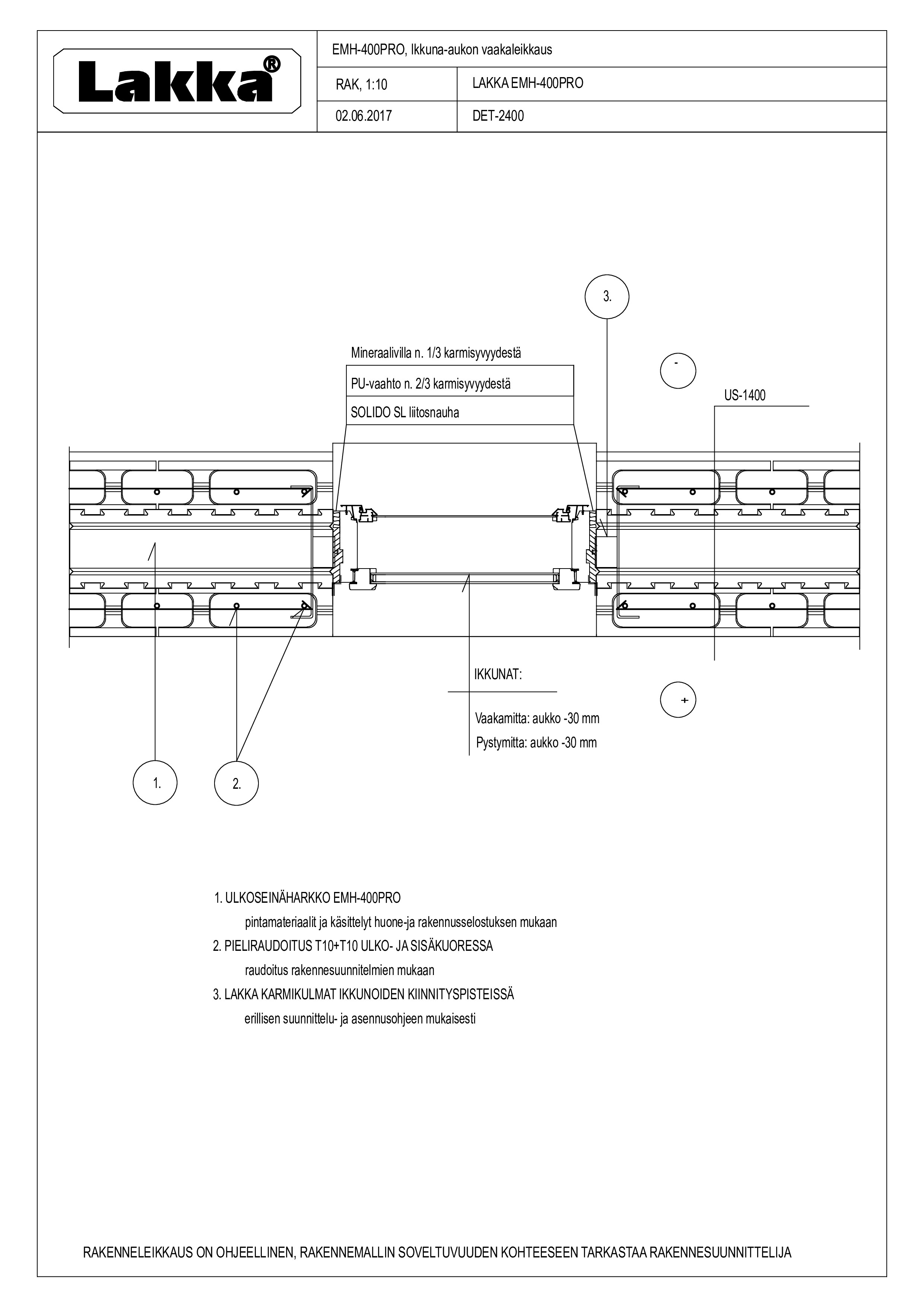 Узел примыкания оконного блока, вид сбоку
Узел примыкания оконного блока, вид сверху
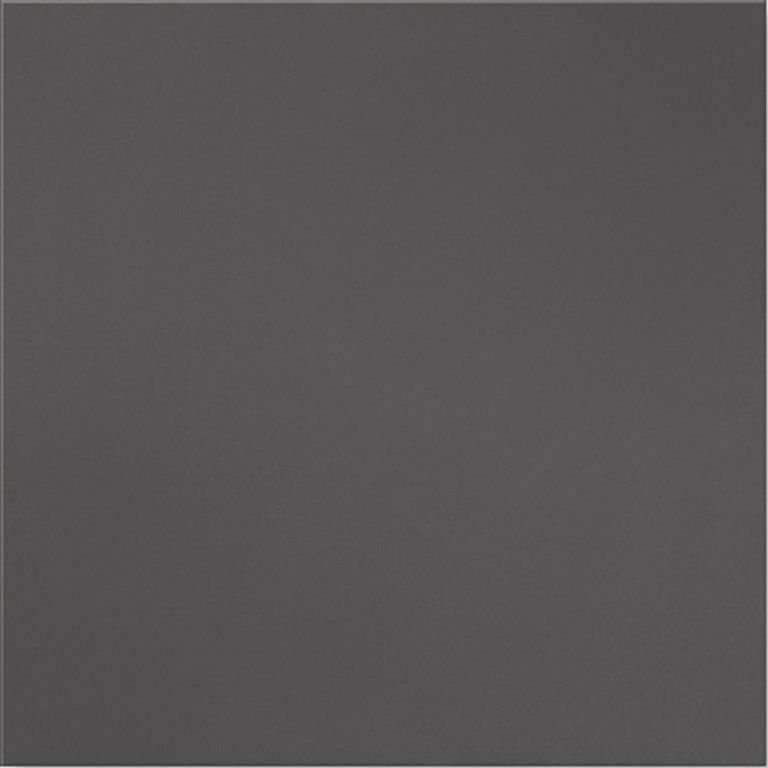 IOSUAL
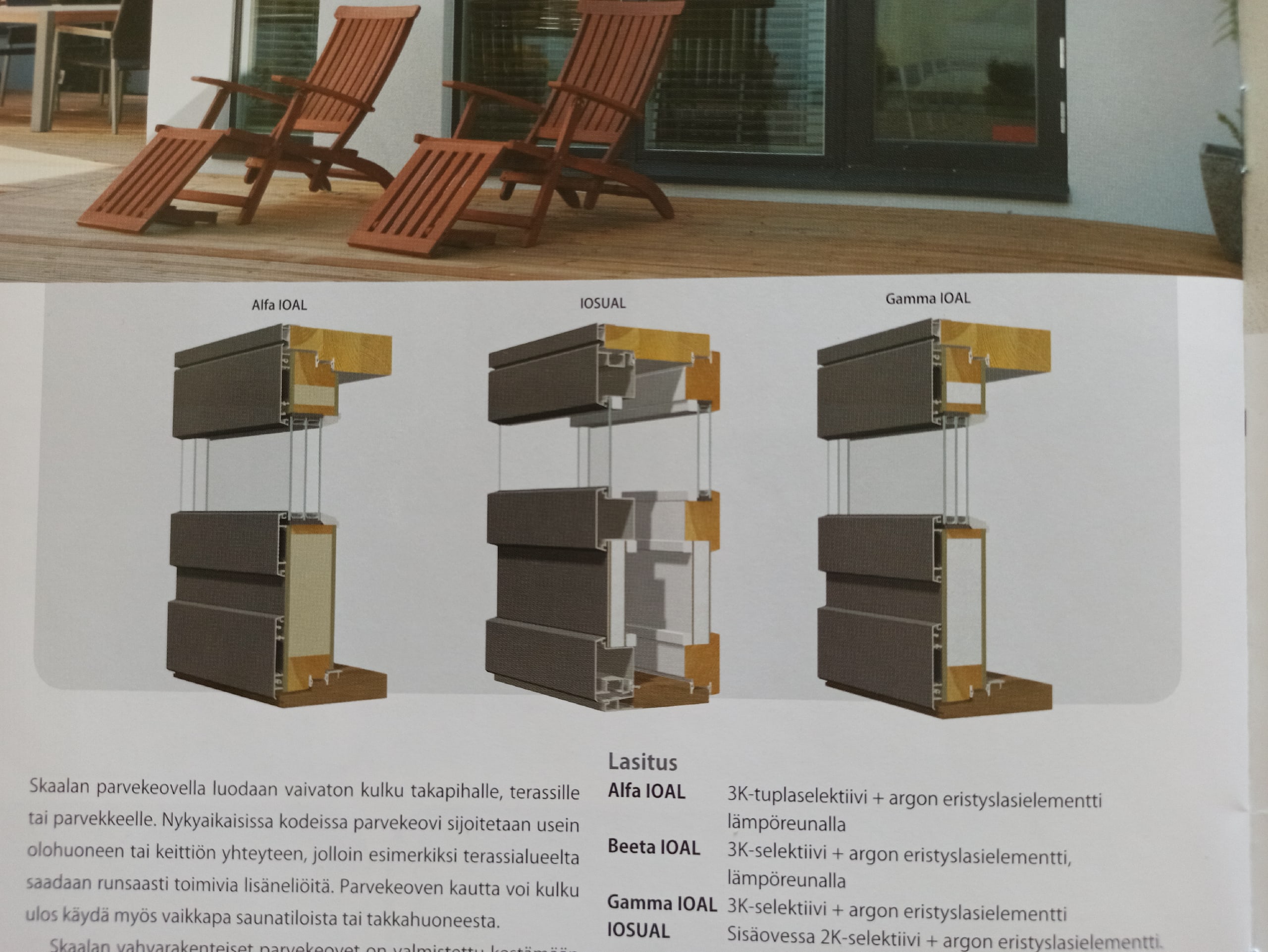 Коэффициент теплоизоляции  U=0.70-1.1 В/м2К
Коэффициент звукоизоляции (Rw+Ctr)= 32-40 дБ
Gamma IOAL
Коэффициент теплоизоляции U=0.94-1.24 В/м2К
Коэффициент звукоизоляции  (Rw+Ctr)= 28-35 дБ
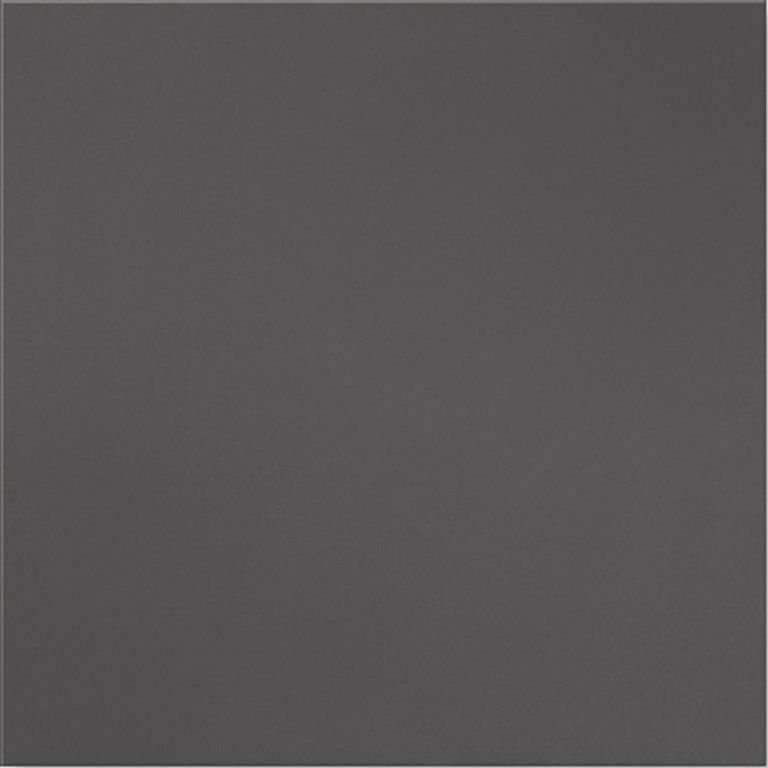 Классы энергетической эффективности
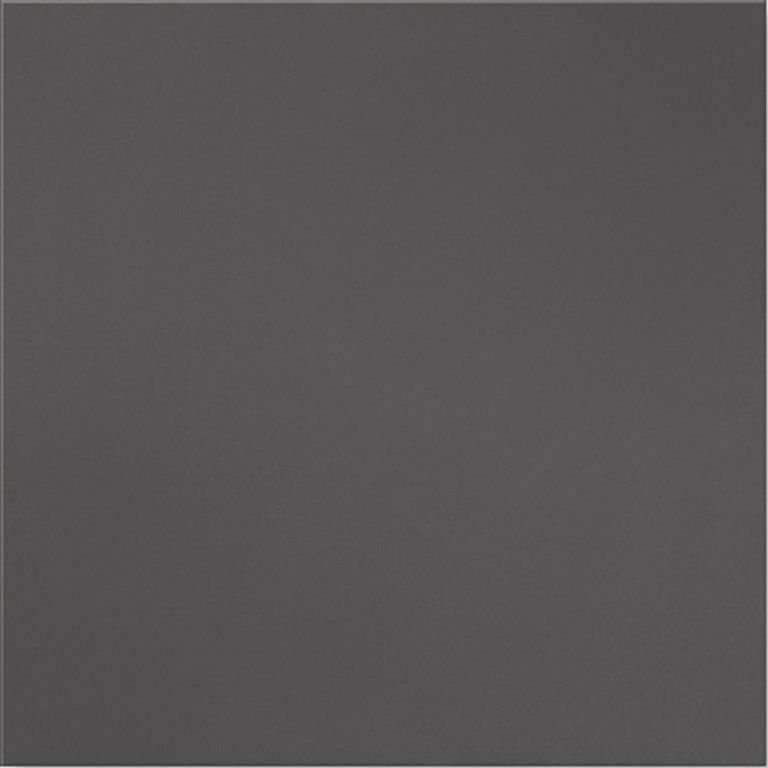 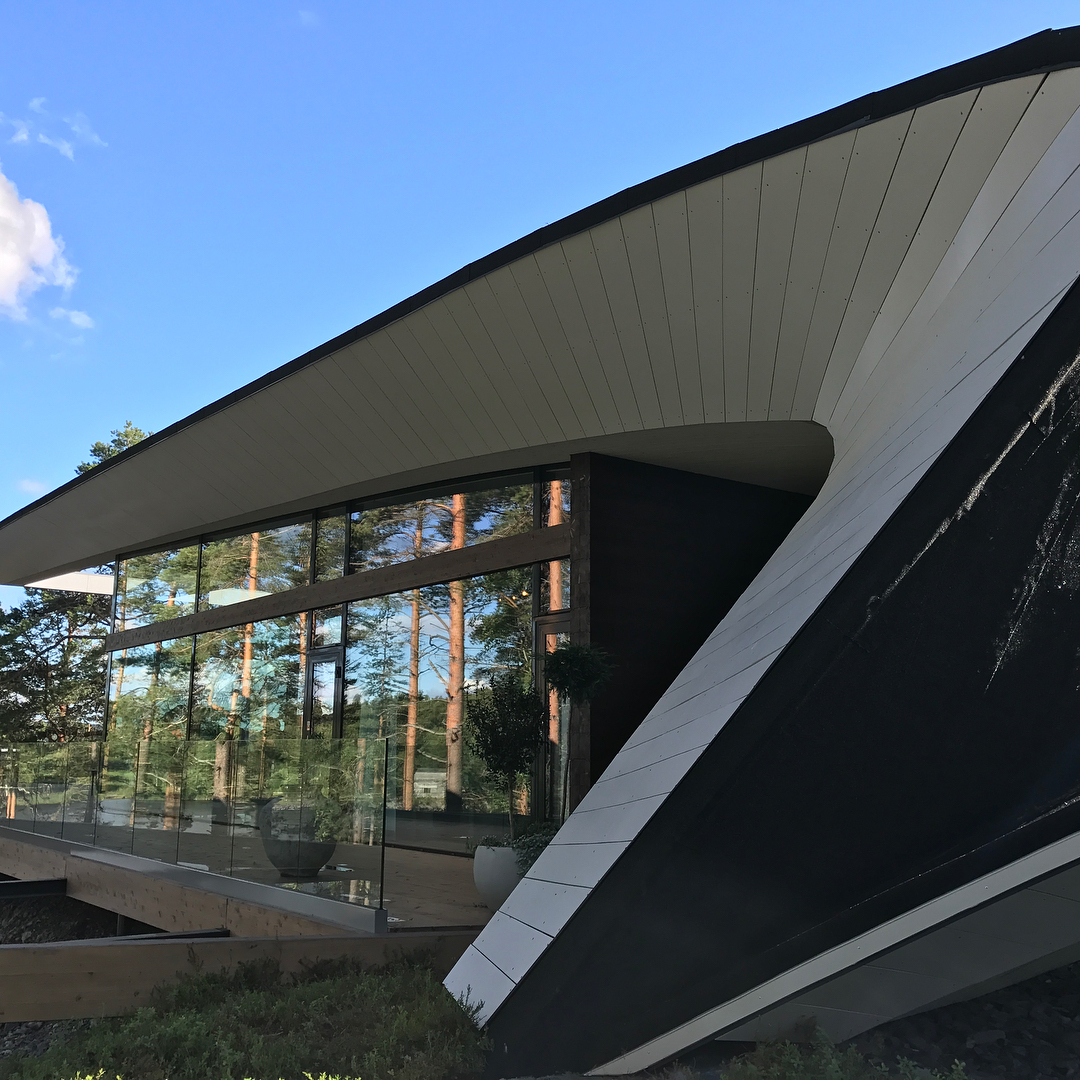 Вентиляция
Традиционная вытяжная вентиляция устарела, так как из-за установки герметичных стеклопакетов естественный приток воздуха уменьшается, что не позволяет классической вентиляции нормально функционировать.
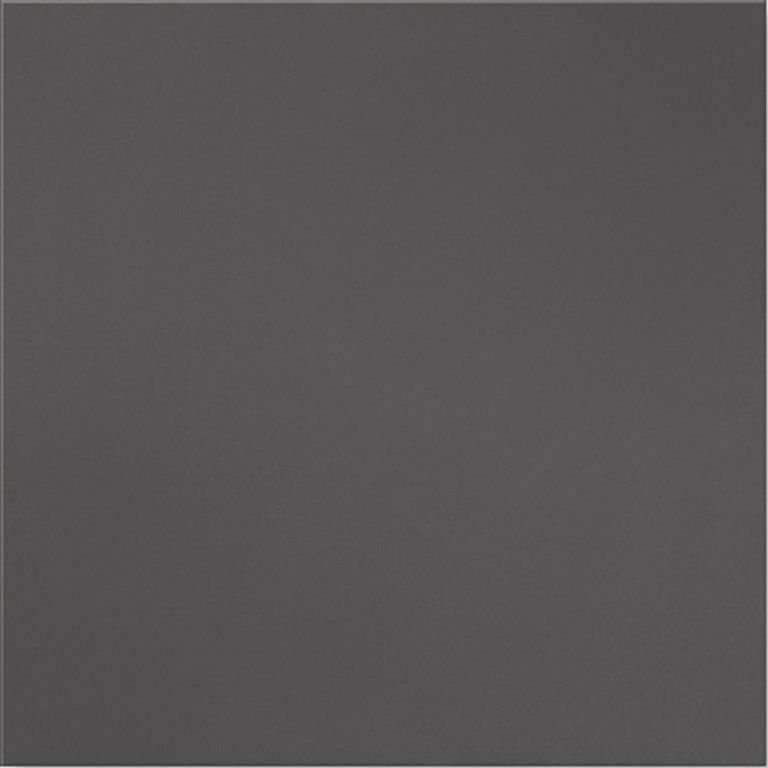 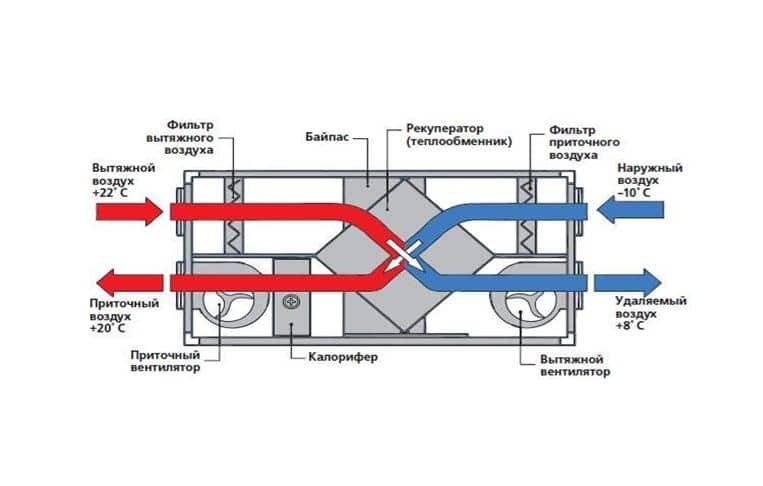 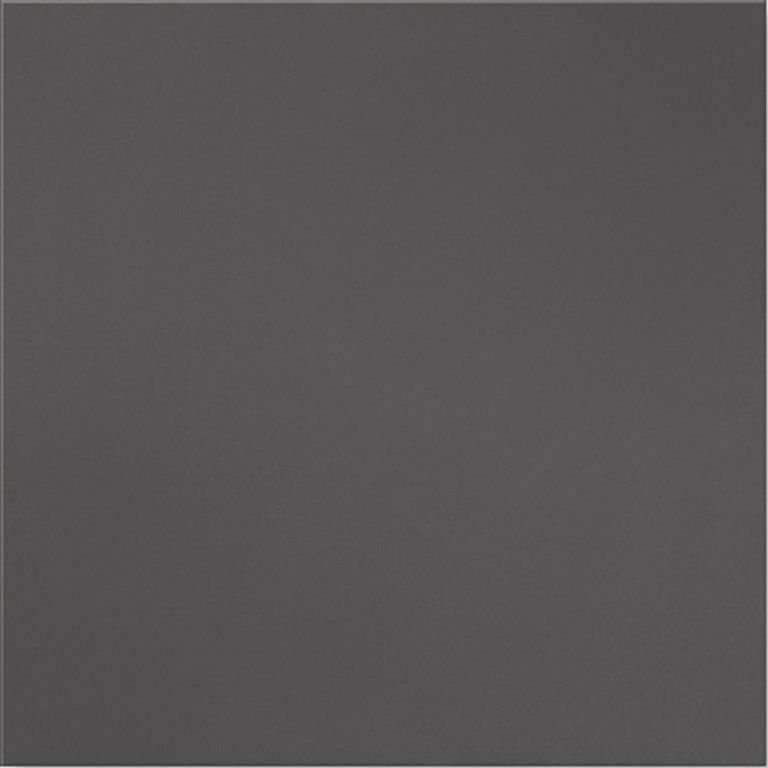 Исследовательская часть
1). Для определения толщины ограждающей конструкции найдем: а) требуемое сопротивление теплопередаче Rотр исходя из санитарно-гигиенических и комфортных условий:


2). Градусо-сутки отопительного периода для определения требуемого сопротивления теплопередаче  



3). Далее в расчетах будем применять Rопр как максимальное из Rотр и Rо пр.
Считаем полное сопротивление теплопередаче
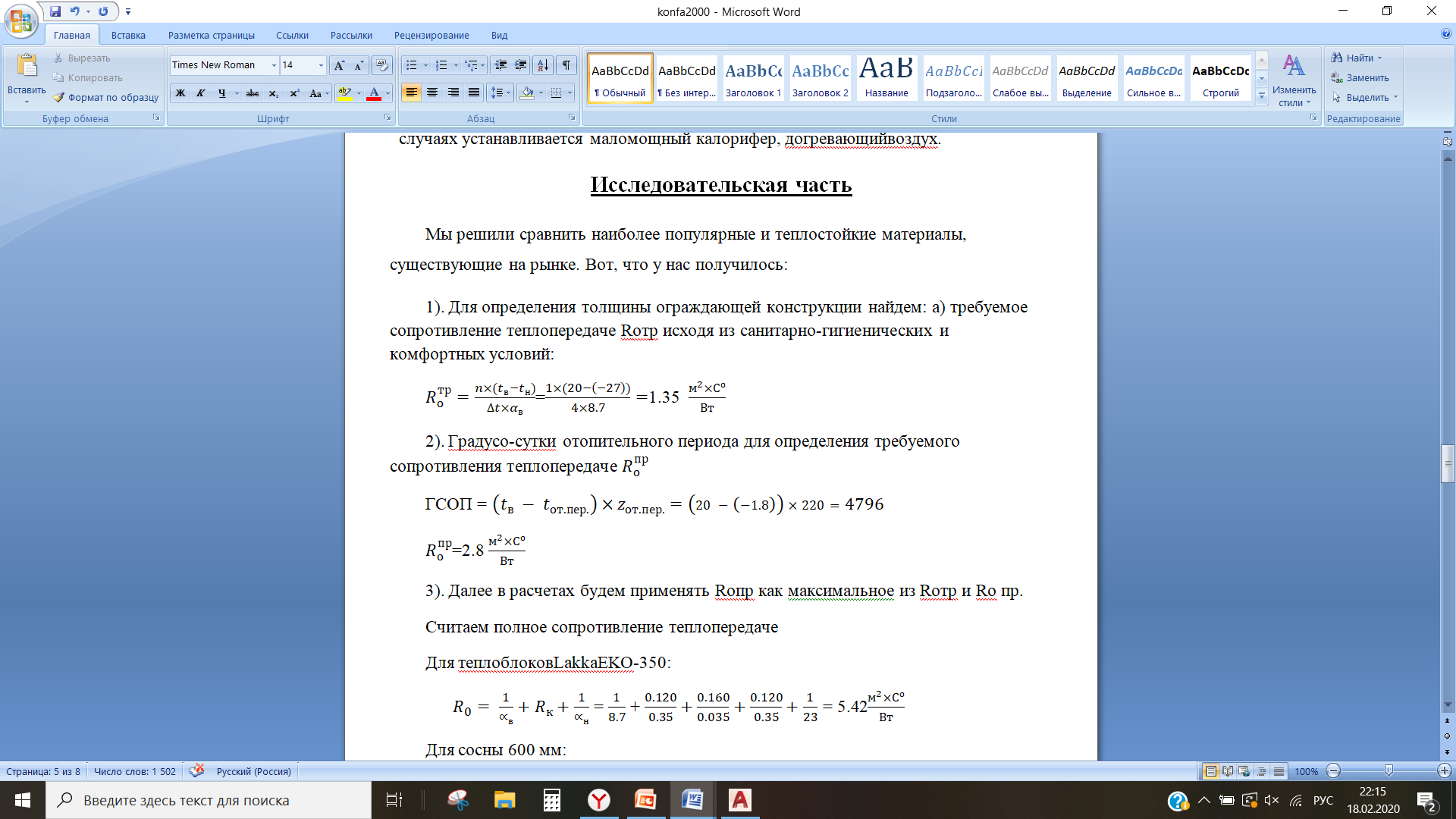 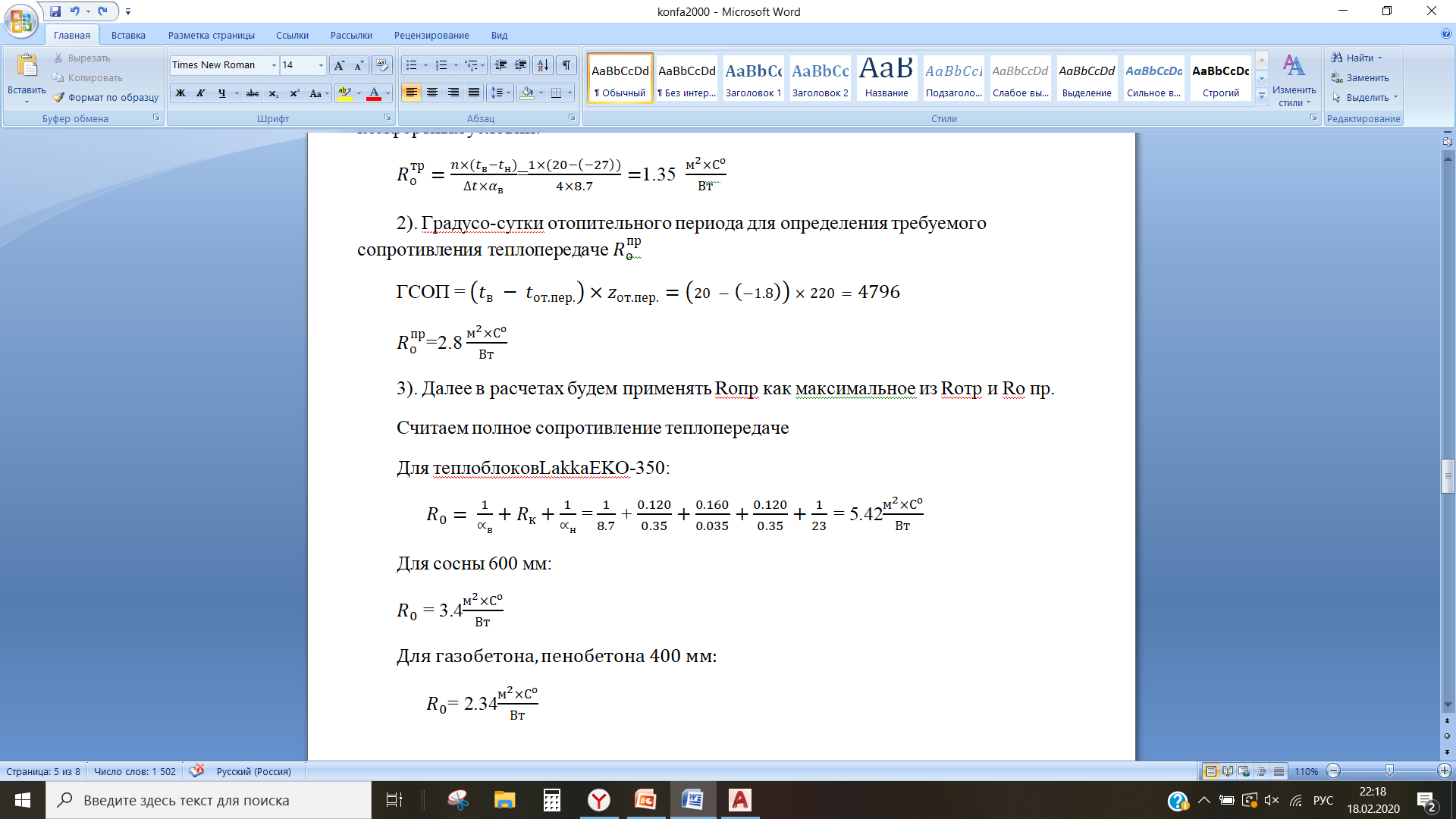 Для теплоблоков Lakka EMH-400 PRO:
Для газобетона, пенобетона 400 мм:
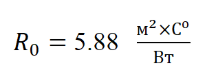 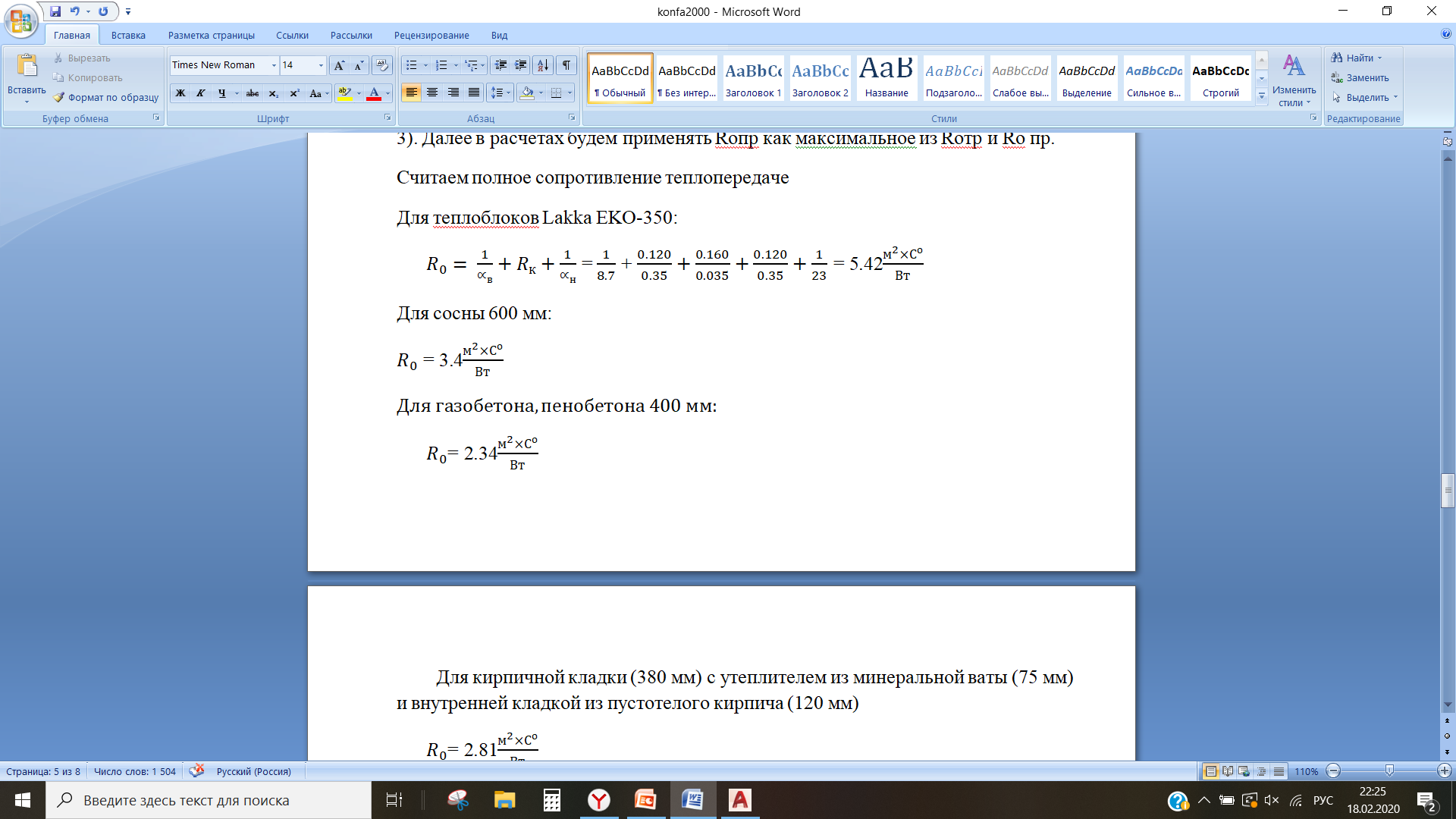 Для сосны 400 мм:
Для кирпичной кладки 400 мм:
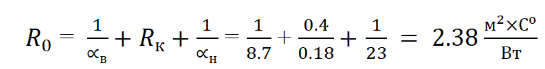 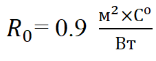 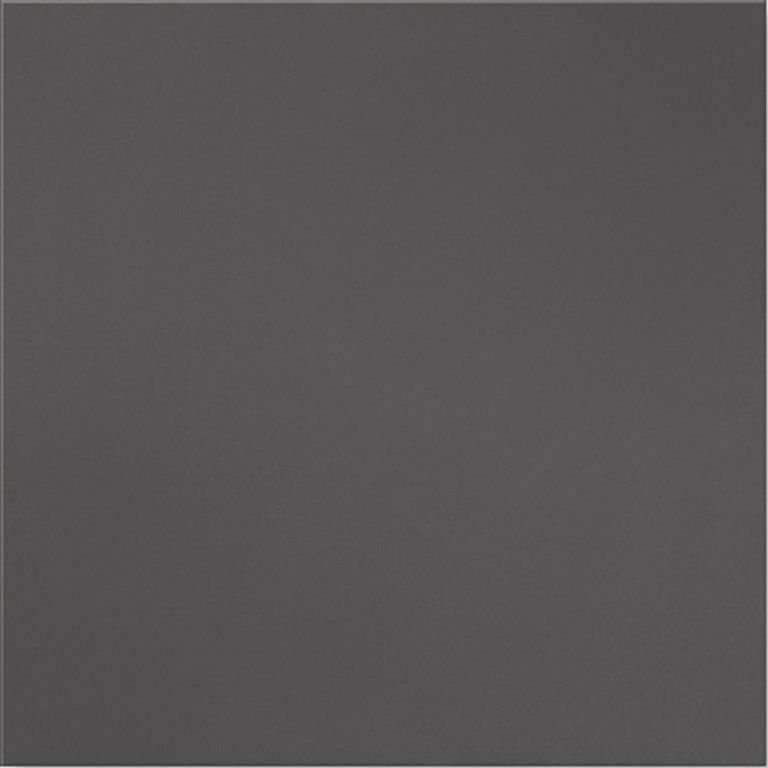 Сравнительная таблица
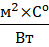 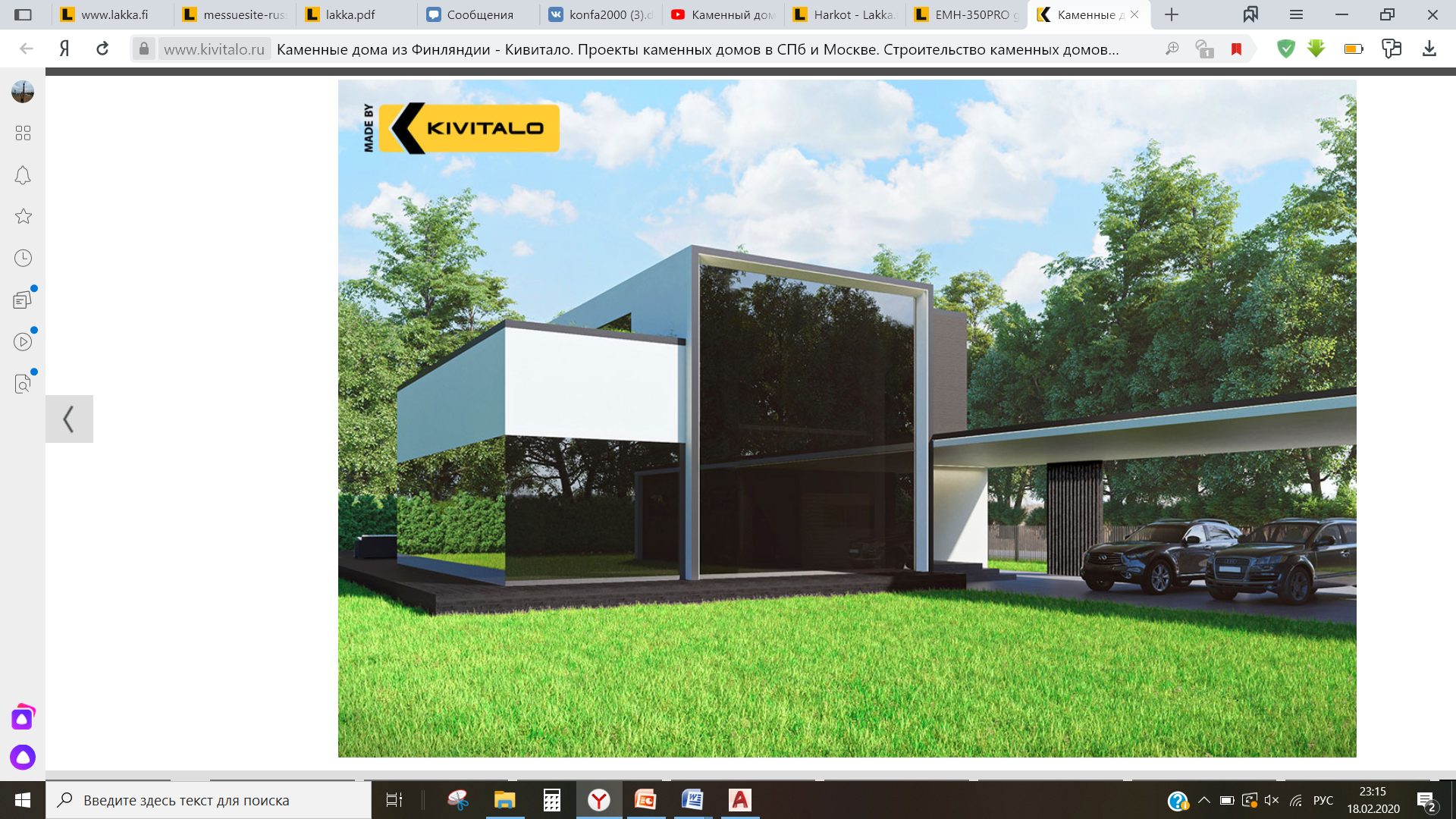 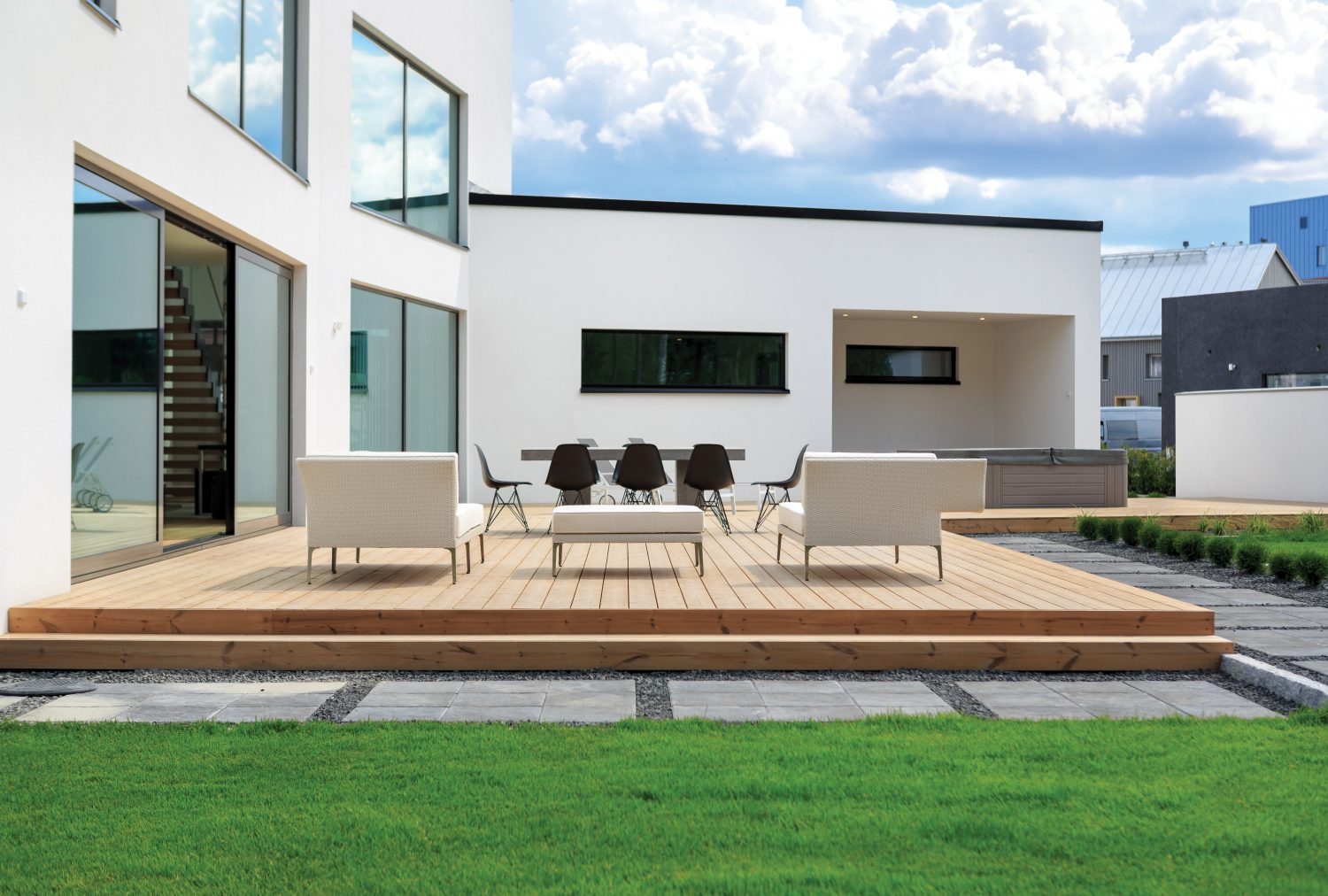 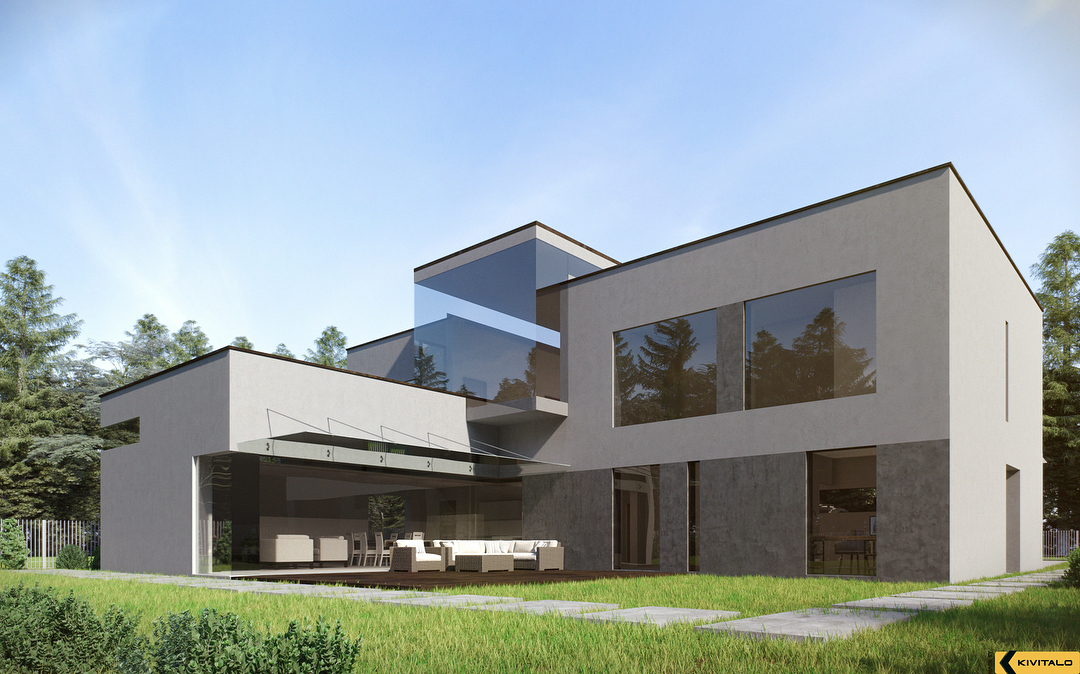 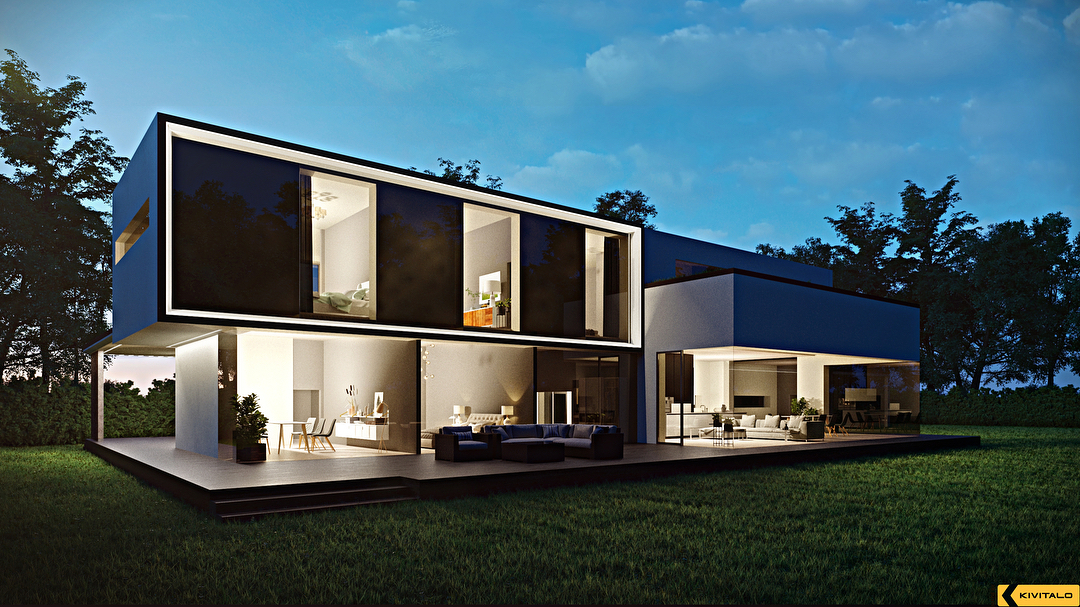